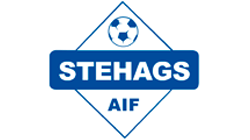 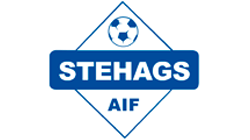 Välkomna tillDomarutbildning7 augusti 2024
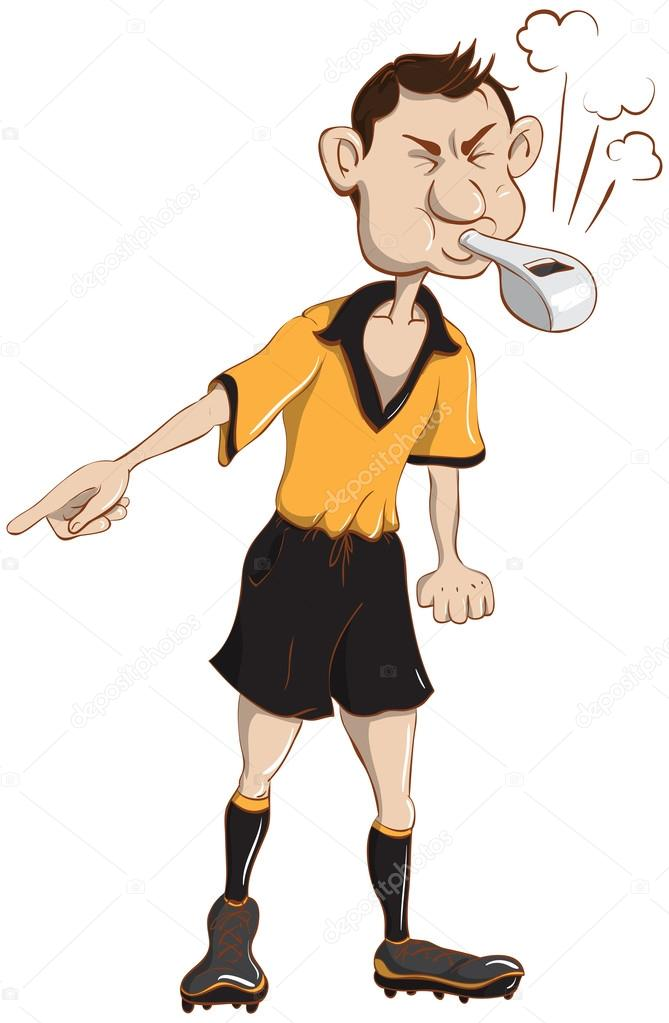 1
Martin Kjellman
2024-10-26
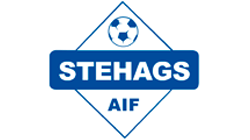 UPPLÄGG AV KVÄLLEN
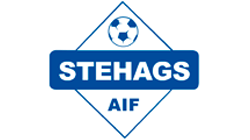 Barndomare: 3-3 
Barndomare: 5-5 och 7-7
Ungdomsdomare: 9-9 och 11-11

Utbildningen innehåller både teori och praktik!
Martin Kjellman
2
2024-10-26
NATIONELLA SPELFORMER
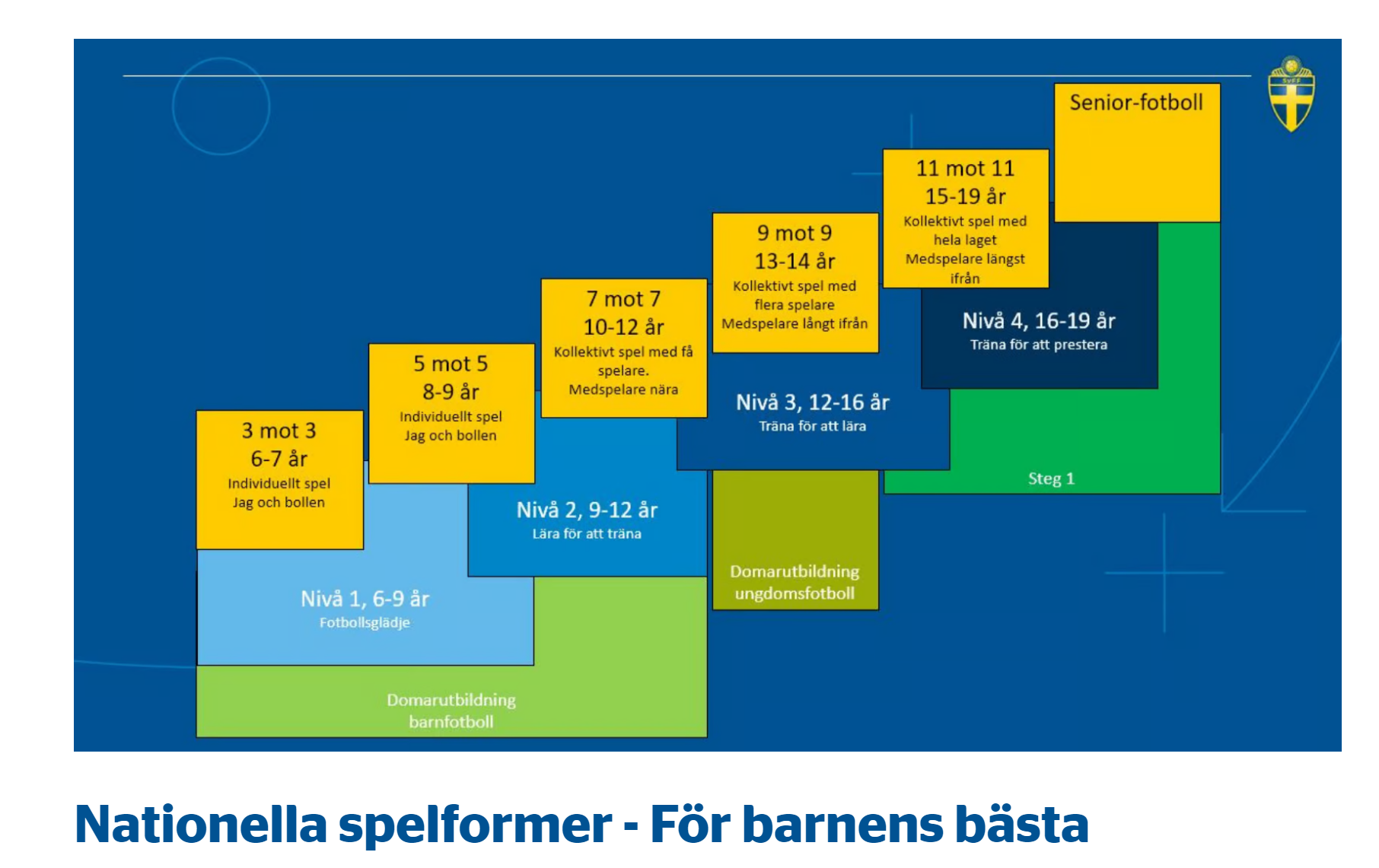 3
Martin Kjellman
2024-10-26
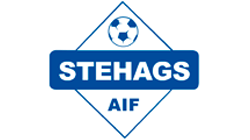 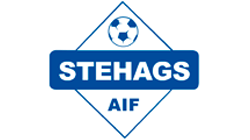 UTBILDNING AV BARN OCH UNGDOMSDOMARE 2024
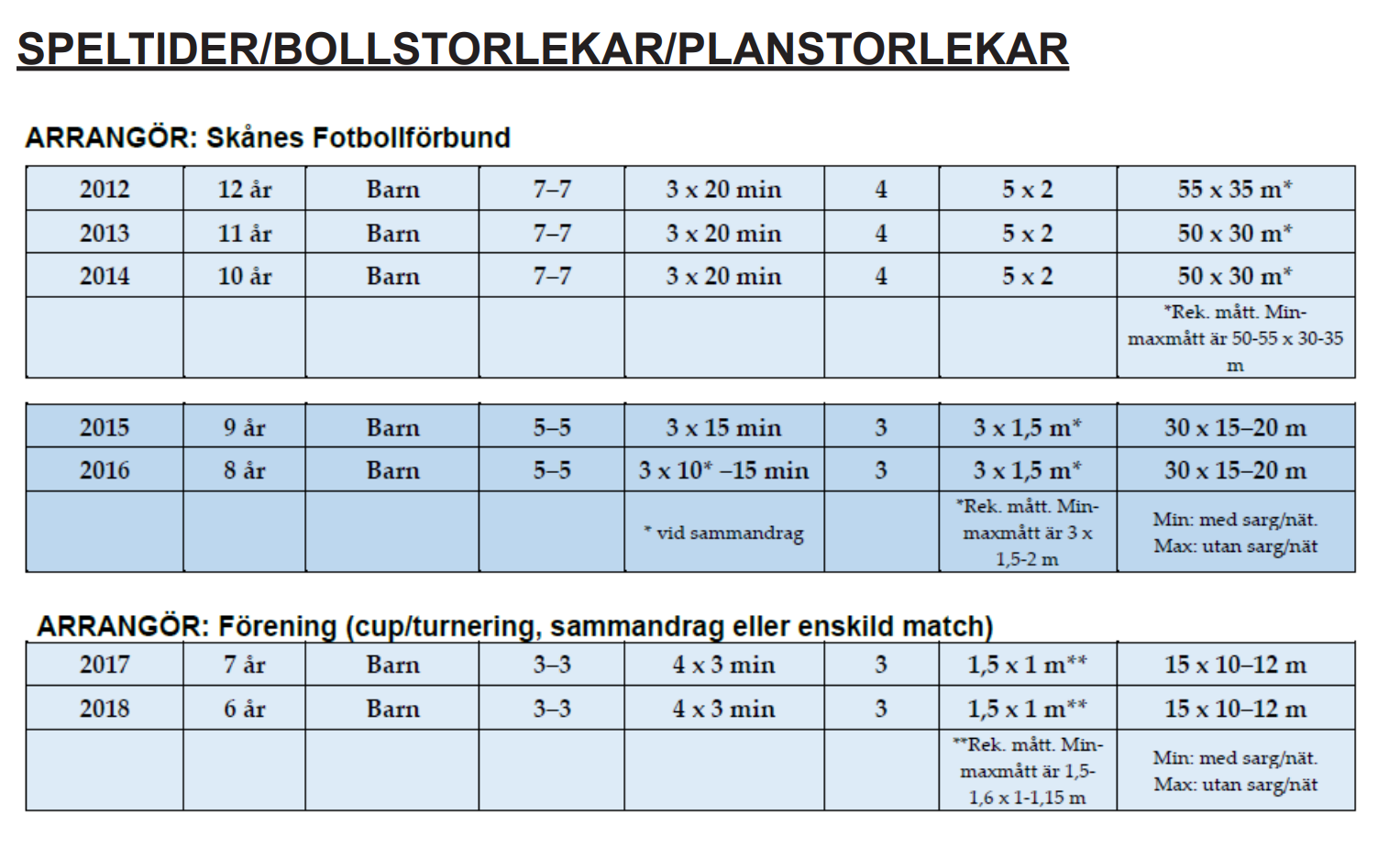 4
Martin Kjellman
2024-10-26
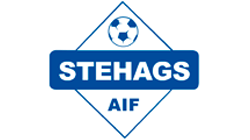 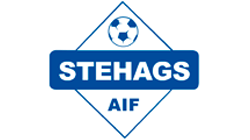 UTBILDNING AV BARN OCH UNGDOMSDOMARE 2024
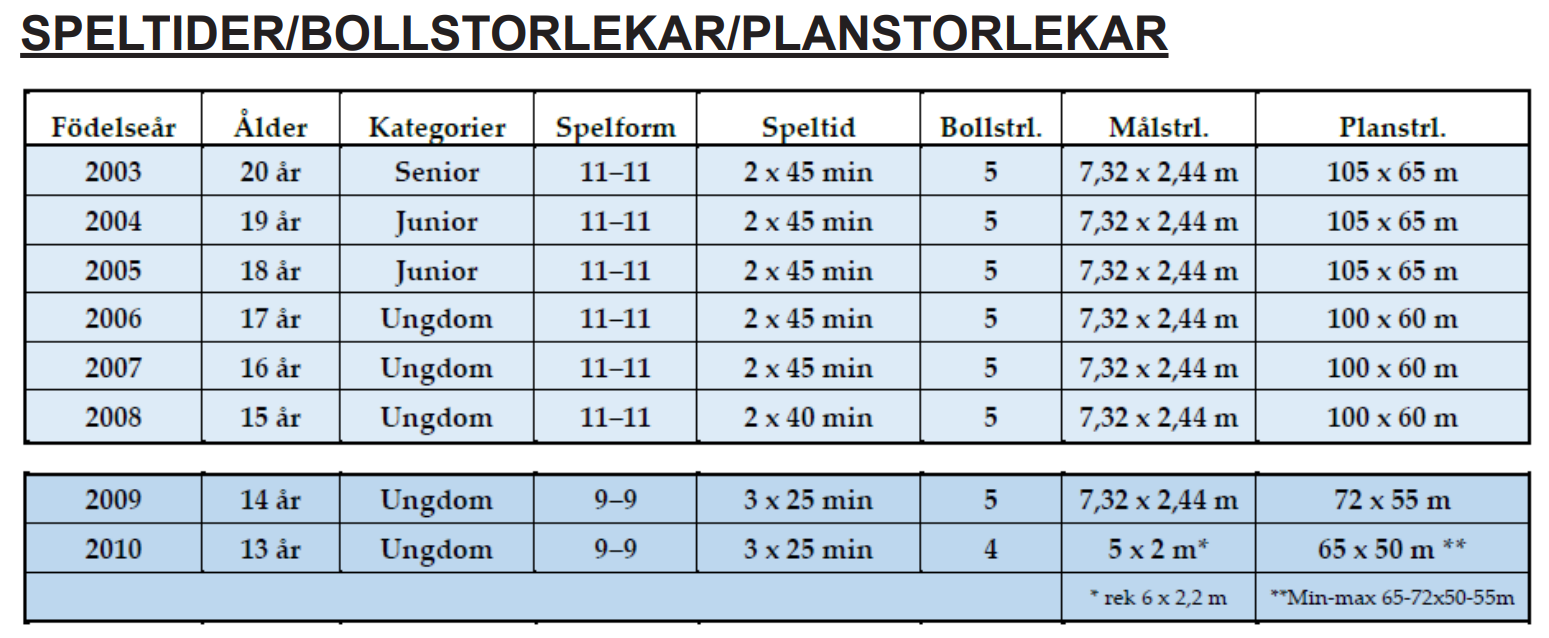 2004
2005
2006
2007
2008
2009
2010
2011
5
Martin Kjellman
2024-10-26
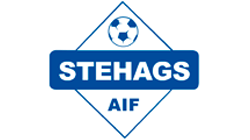 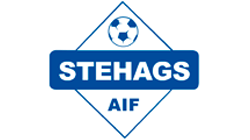 DOMARSCHEMAGYA CUP 2024Domare_GYA_CUP_2024_240806
.
ERSÄTTNING
ERSÄTTNING
Cup match:
3-3: 40kr/domare
5-5: 55kr/domare
7-7: 55kr/domare
9-9: 65kr/domare
Hel match: 
5-5: 110kr/domare
7-7: 110kr/domare
9-9: 130kr/domare
6
Martin Kjellman
2024-10-26
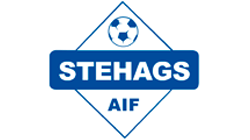 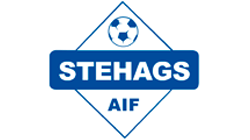 UTBILDNING AV BARN OCH UNGDOMSDOMARE 2024
OBS! Det är obligatoriskt att man genomgår utbildning varje år för att få döma matcher.
Barndomare: 3-3, kan dömas av ledare eller föräldrar och behöver inte vara utbildade domare.
Barndomare: 5-5 och 7-7, måste vara utbildade. Kurstid: 3 timmar. 
Ungdomsdomare: 9-9 och 11-11, måste vara utbildade. Kurstid: ca 6 timmar. 
Krav: Skall ha gått utbildning för 7 mot 7 tidigare.
7
Martin Kjellman
2024-10-26
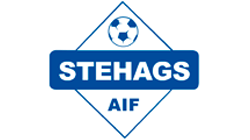 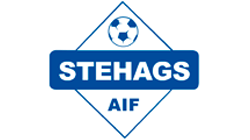 BARNDOMARE
Varje match leds av en domare som har full rätt att fatta beslut och se till att Spelreglerna följs i anslutning till matchen. 
Beslut ska fattas efter domarens bästa förmåga enligt Spelreglerna och ”spelets anda” och ska baseras på domarens uppfattning där domaren har handlingsfrihet att vidta lämplig åtgärd inom Spelreglernas ram.
Domarens beslut i fakta som rör spelet, inkluderande om ett mål har gjorts eller ej, samt matchens resultat, är slutgiltiga. Beslut tagna av domaren och övriga matchfunktionärer måste alltid respekteras.
Domaren kan inte ändra ett beslut om spelets återupptagande efter att ha insett att det är felaktigt, eller efter råd från en övrig matchfunktionär, om spelet återupptagits eller om domaren har signalerat för första eller andra halvleks slut (inklusive förlängning) och lämnat planen eller avbrutit matchen.
8
Martin Kjellman
2024-10-26
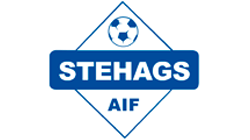 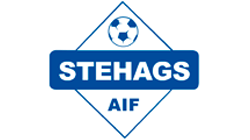 DOMARENS UTRUSTNING
Obligatorisk utrustning
Visselpipor.
Klockor. (Ej mobiltelefon)
Röda och gula kort.
Anteckningsbok (eller annat sätt att föra anteckningar om matchen).

Övrig utrustning
Domare får också använda:
Utrustning för att kommunicera med övriga matchfunktionärer – beepflaggor, headset etc.
EPTS (elektroniskt prestations- och positioneringssystem) eller annat konditionsövervakningssystem.

Domare och övriga matchfunktionärer på planen får inte bära smycken eller någon annan elektronisk utrustning, inklusive kameror.
Fotbollskor, Domartröja, klädd i fyskläder.
9
Martin Kjellman
2024-10-26
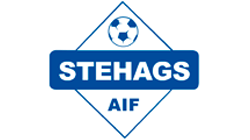 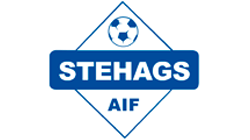 BARNDOMARE
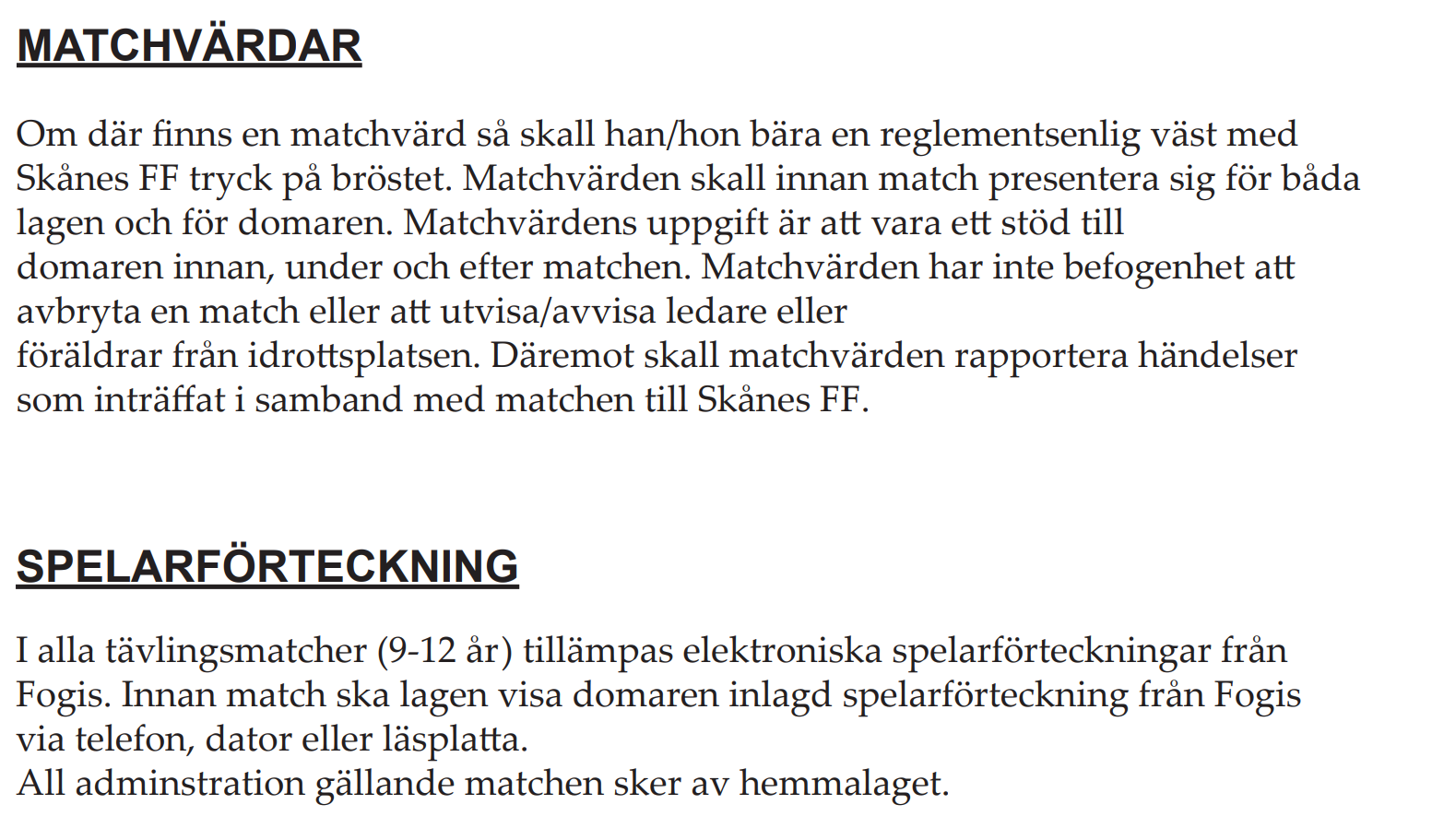 10
Martin Kjellman
2024-10-26
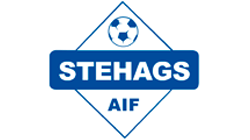 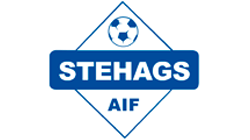 UTBILDNING AV BARN OCH UNGDOMSDOMARE 2024
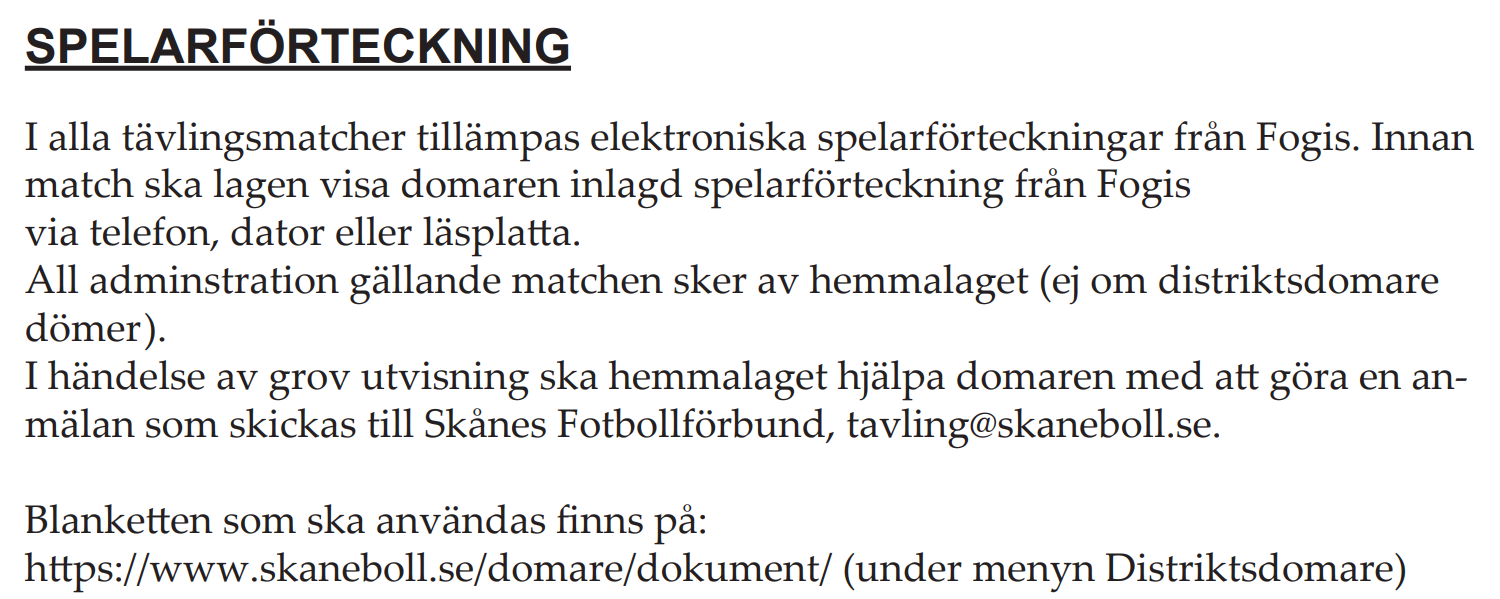 11
Martin Kjellman
2024-10-26
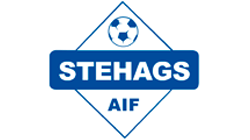 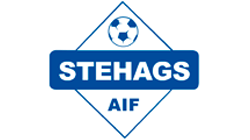 BARNDOMARE
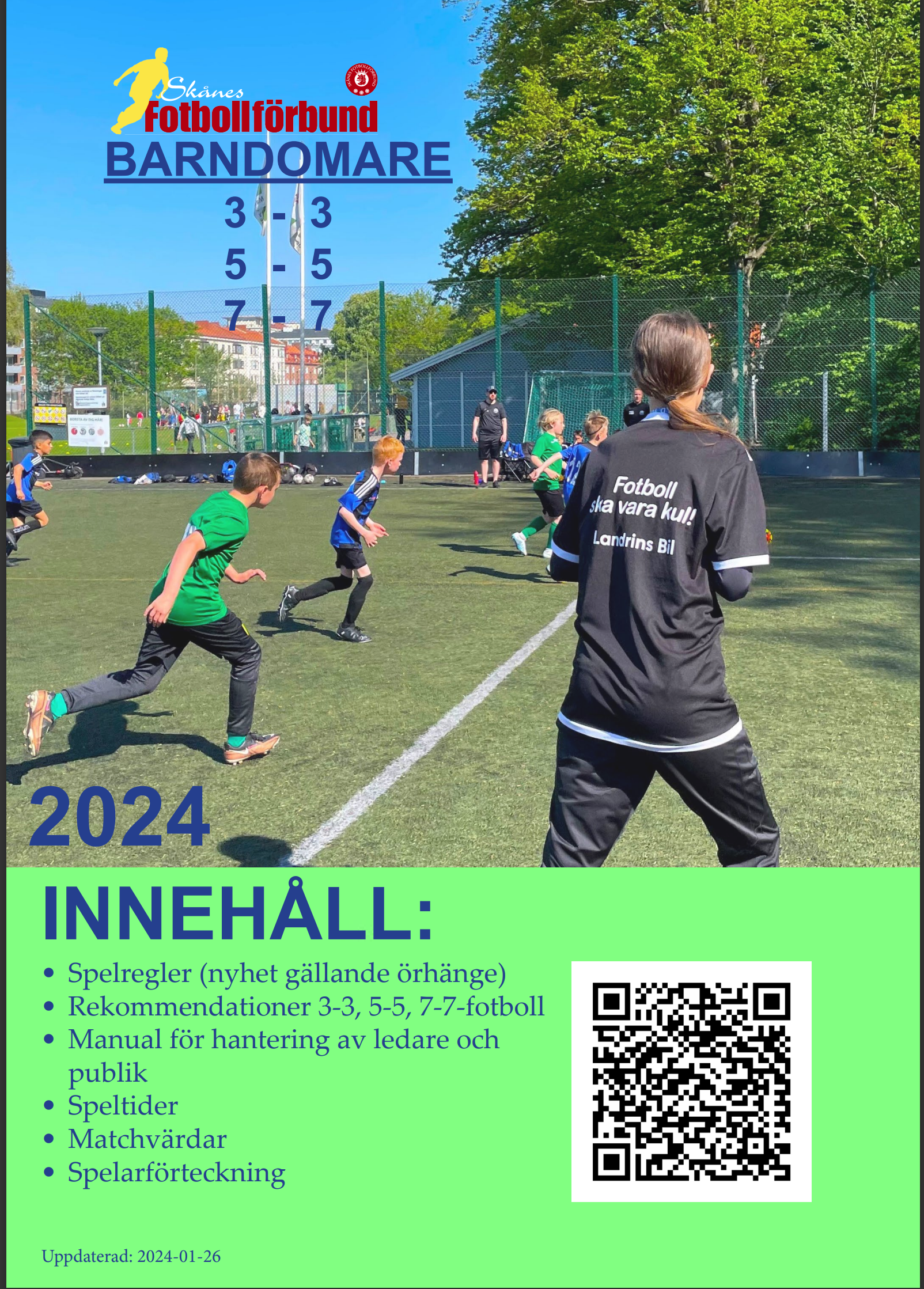 12
Martin Kjellman
2024-10-26
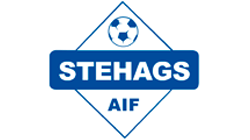 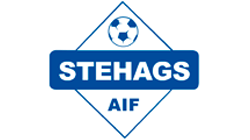 BARNDOMARE
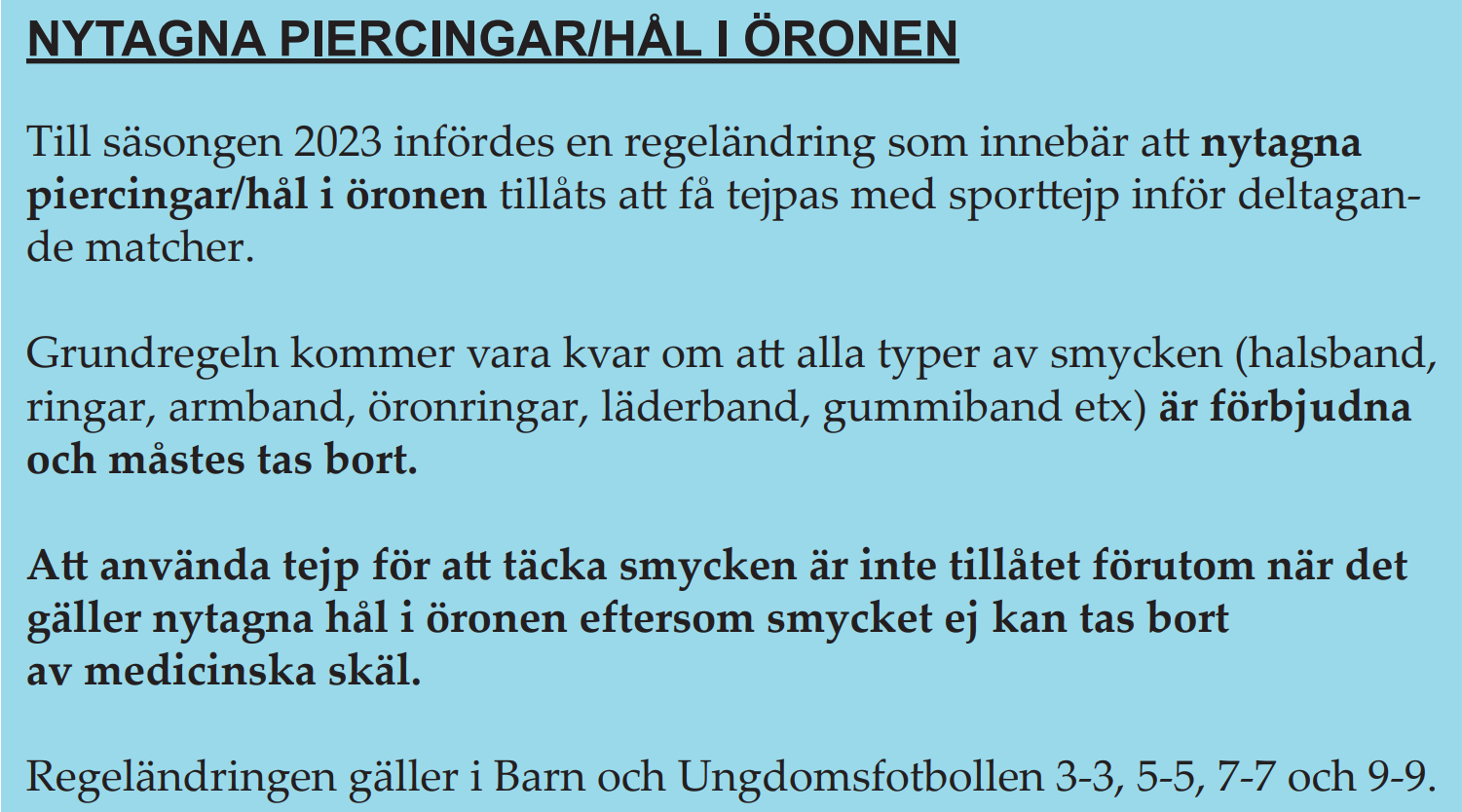 13
Martin Kjellman
2024-10-26
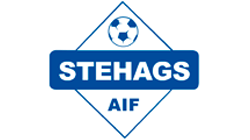 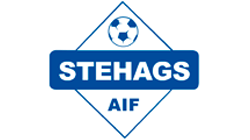 BARNDOMARE
Spelarnas utrustning 
En spelare får inte använda utrustning som kan vara farlig eller ha på sig något som kan orsaka skada på sig själv eller på andra spelare. Grundregeln är att alla typer av smycken (halsband, ringar, armband, öronringar, läderband, gummiband etcetera) är förbjudna och måste tas bort. Att använda tejp för att täcka smycken är inte tillåtet förutom när det gäller nytagna hål i öronen eftersom smycket ej kan tas bort av medicinska skäl.
Spelarna måste ha på sig: 
tröja 
byxor 
strumpor 
benskydd 
skor. 
Benskydden måste vara av lämpligt material som ger tillräckligt skydd. De ska täckas av strumporna. 
De två lagens dräkter ska ha färger som skiljer lagen från varandra och från domaren.
14
Martin Kjellman
2024-10-26
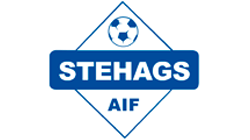 BARNDOMARE3 - 3
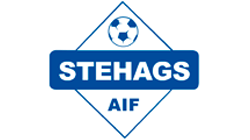 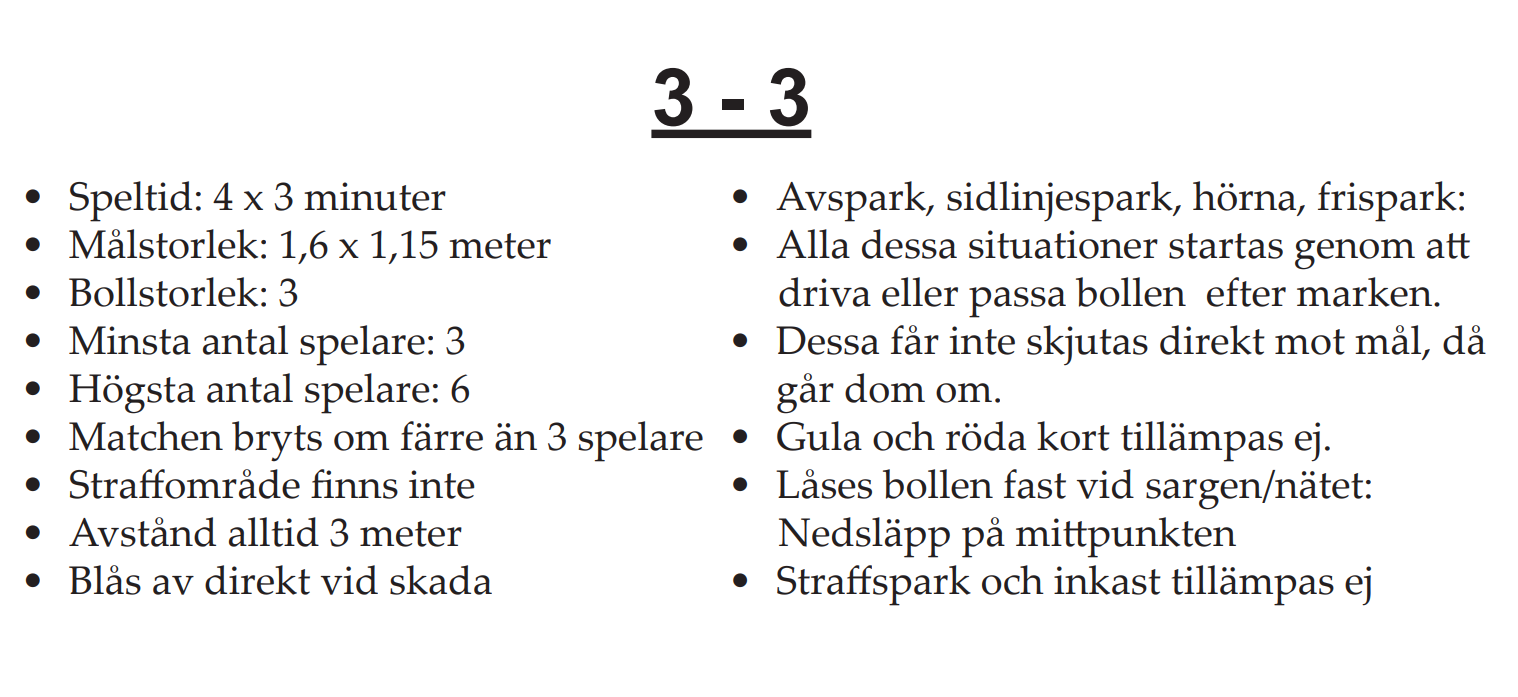 15
Martin Kjellman
2024-10-26
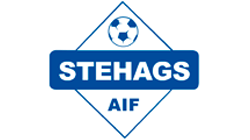 BARNDOMARE3 - 3
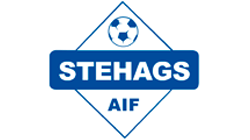 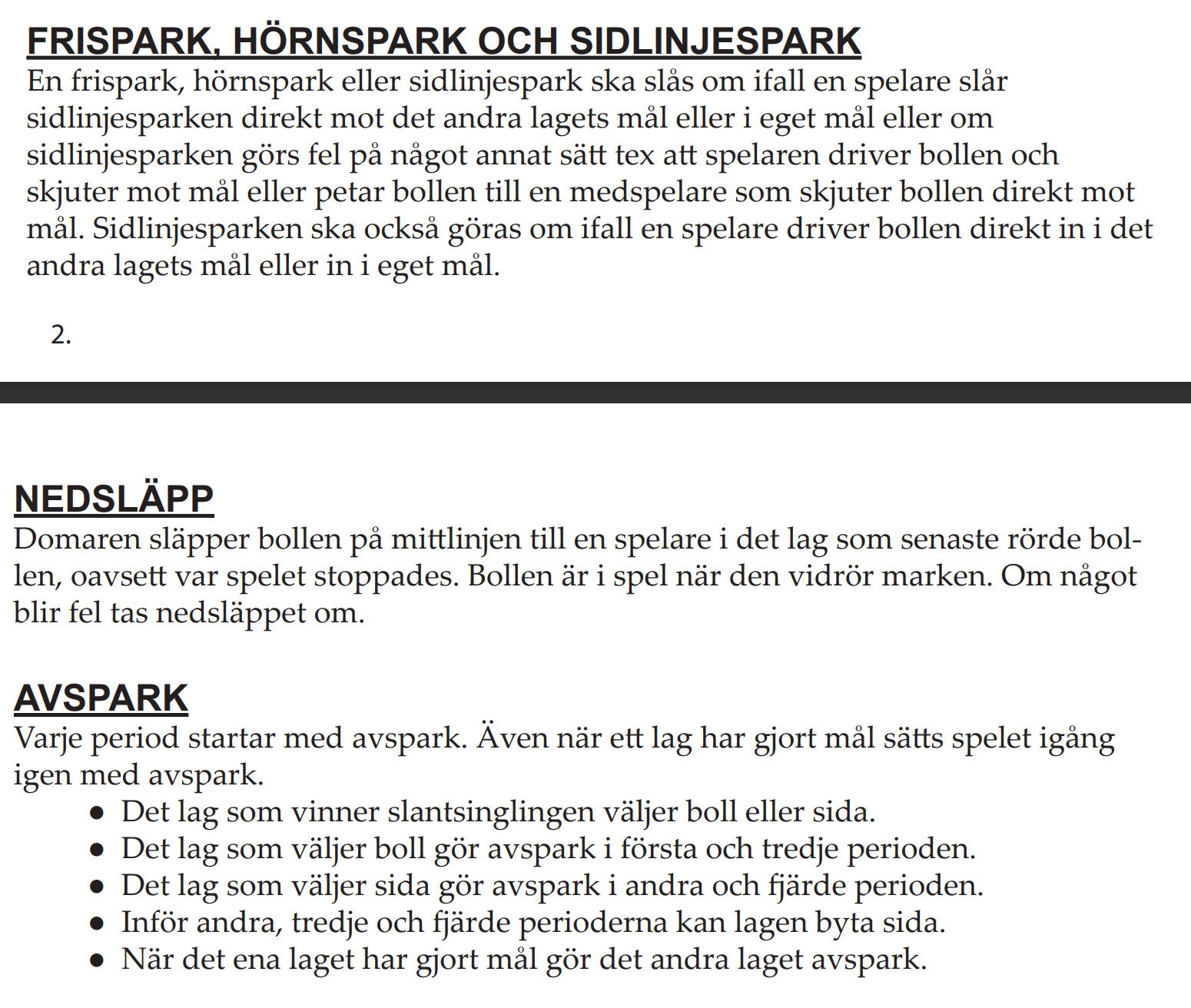 16
Martin Kjellman
2024-10-26
NATIONELLA SPELFORMER 3 MOT 3 6-7 ÅR
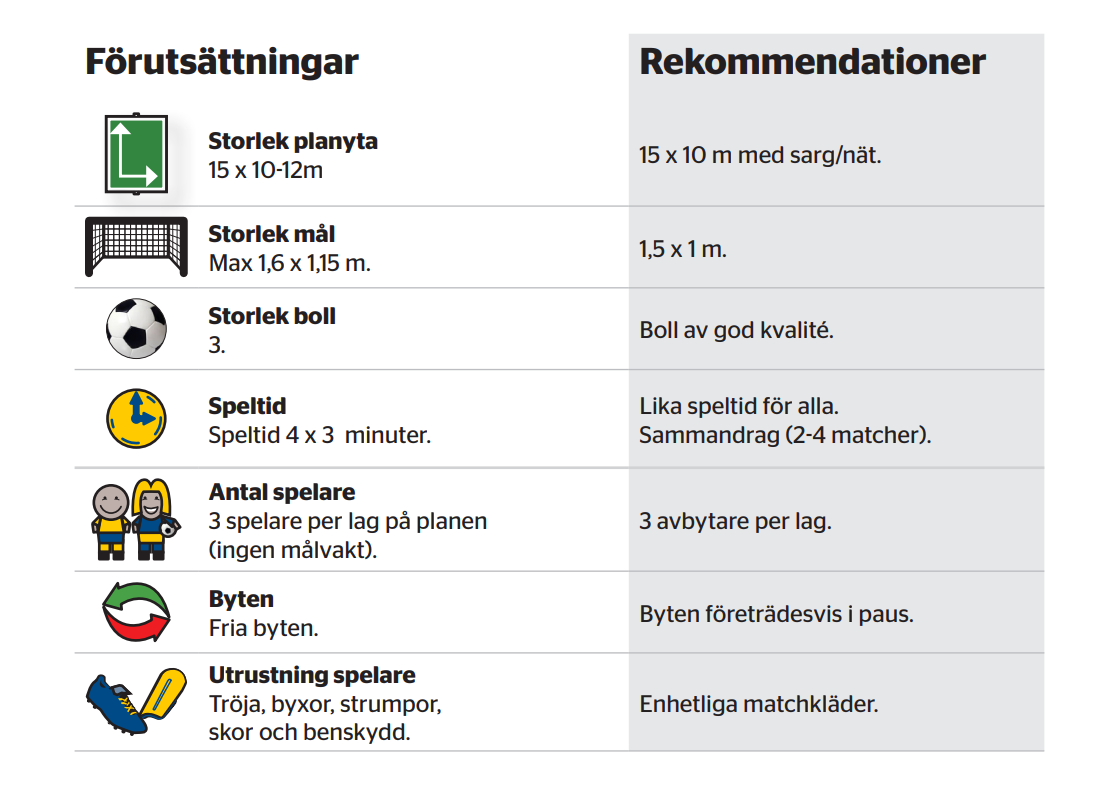 17
Martin Kjellman
2024-10-26
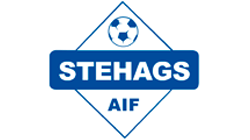 BARNDOMARE5 - 5
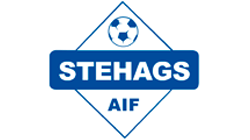 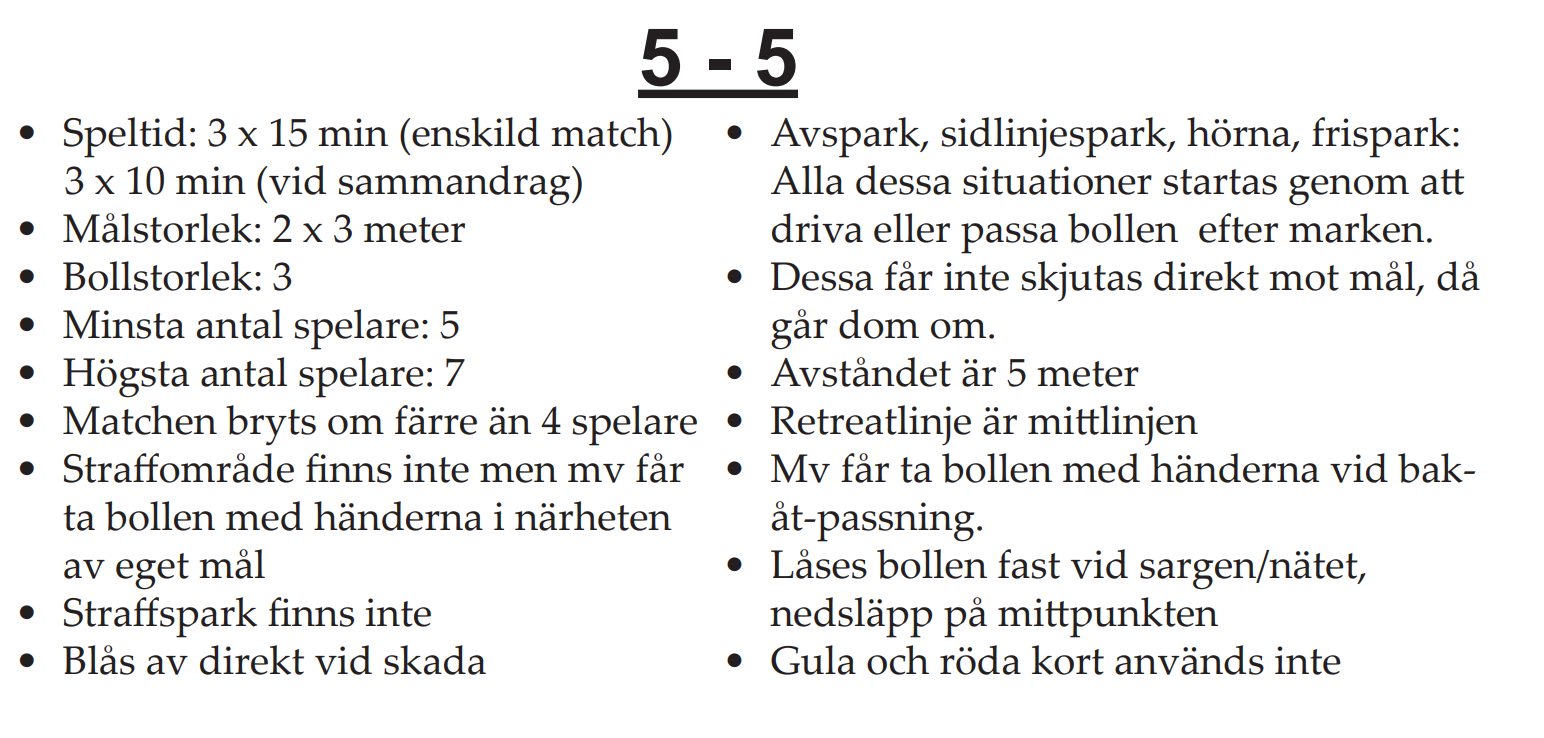 18
Martin Kjellman
2024-10-26
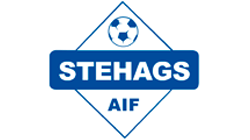 BARNDOMARE5 - 5
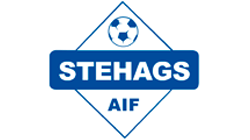 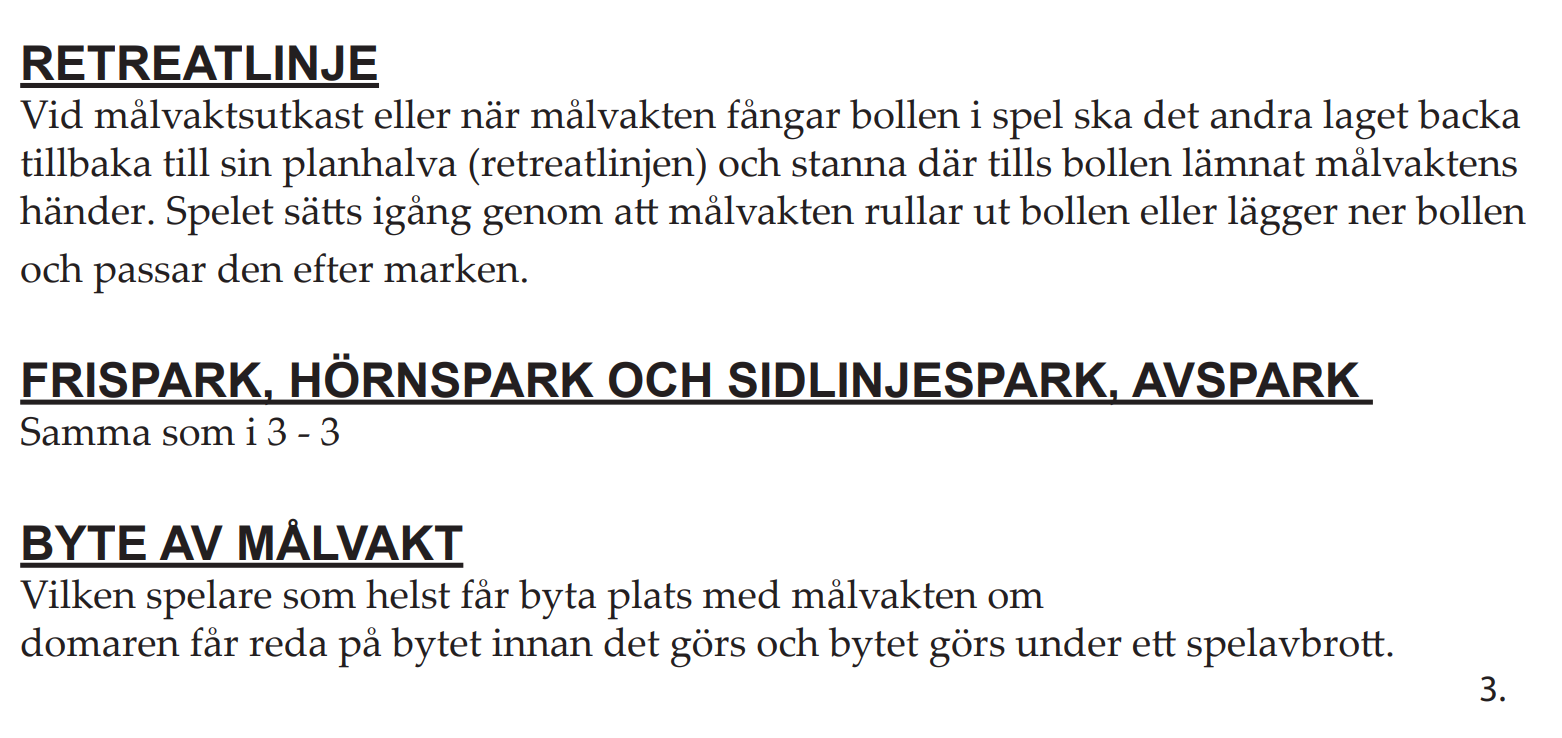 19
Martin Kjellman
2024-10-26
NATIONELLA SPELFORMER 5 MOT 5 8-9 ÅR
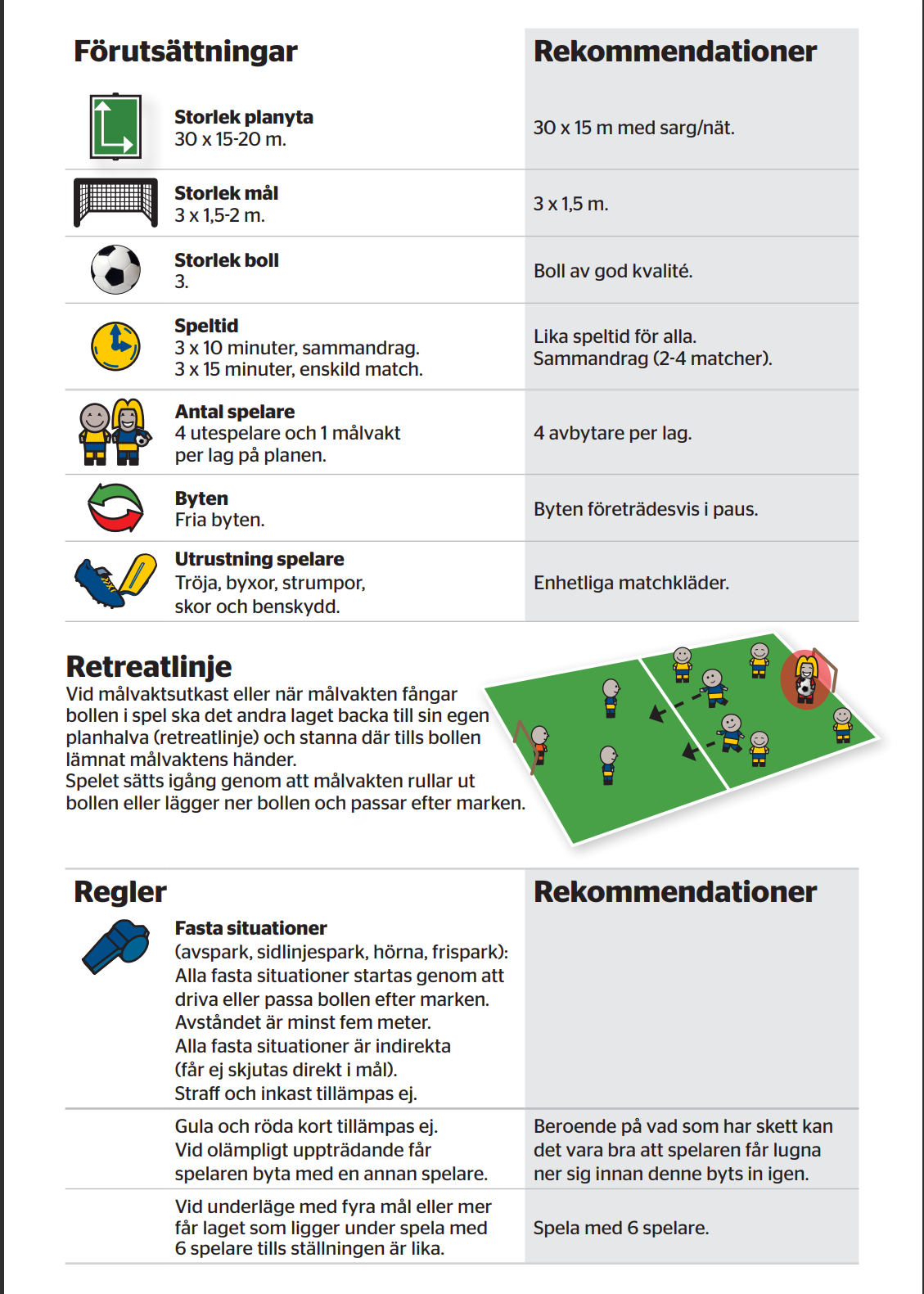 20
Martin Kjellman
2024-10-26
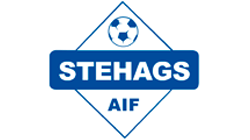 BARNDOMARE7 - 7
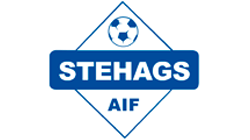 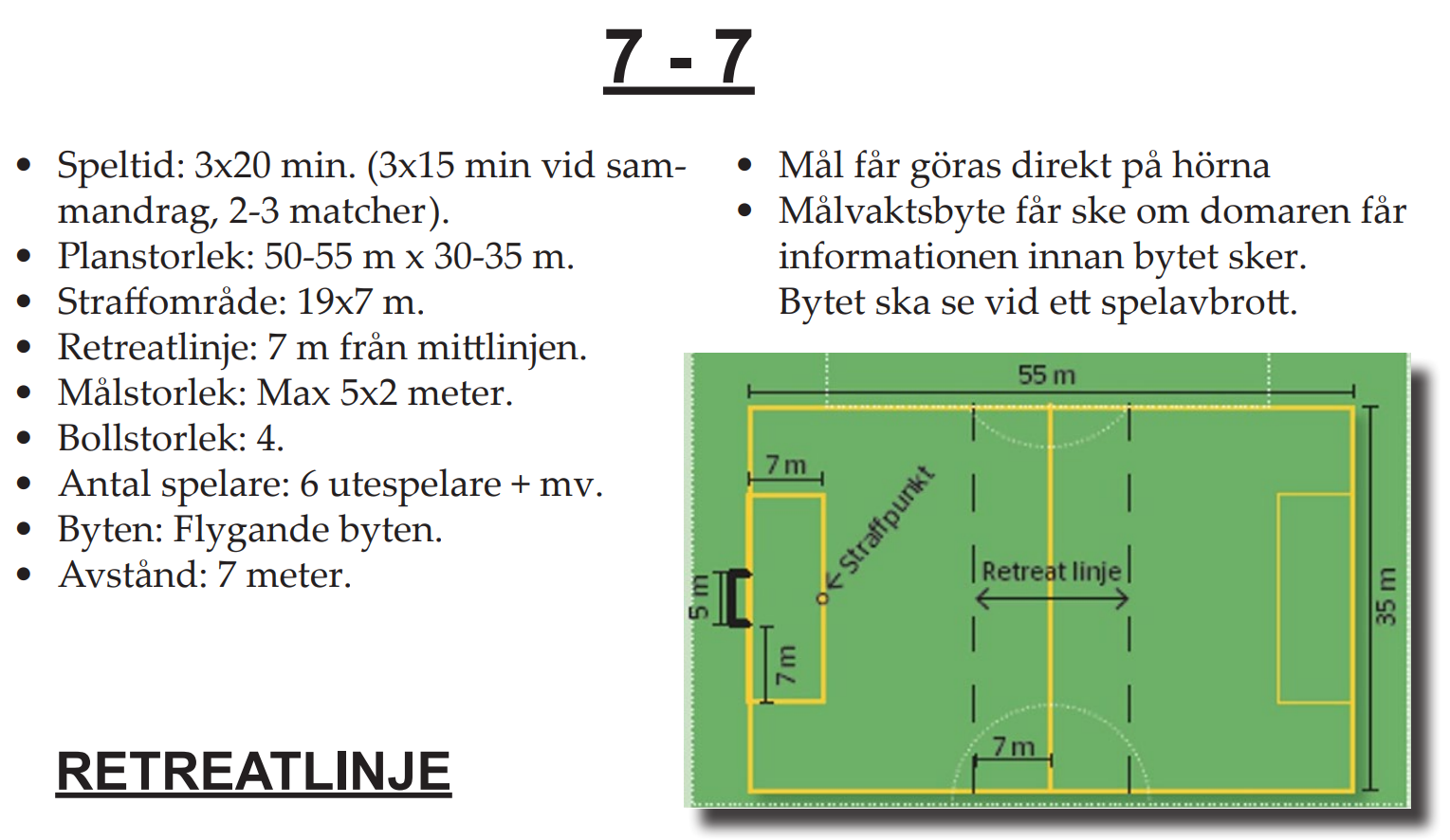 21
Martin Kjellman
2024-10-26
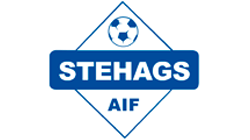 BARNDOMARE7 - 7
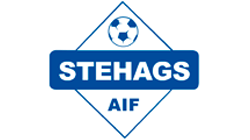 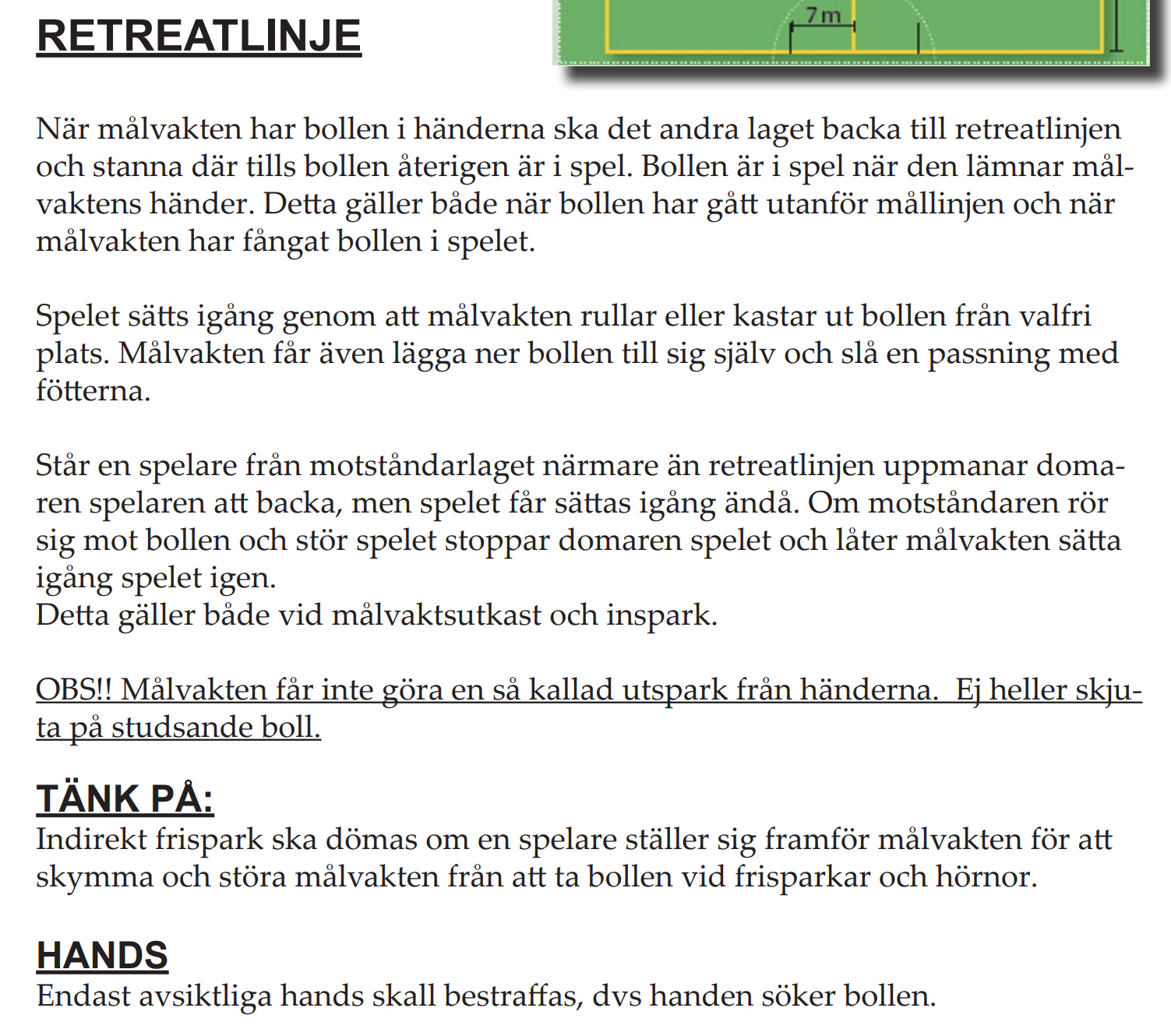 22
Martin Kjellman
2024-10-26
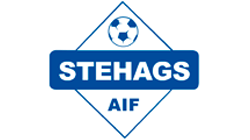 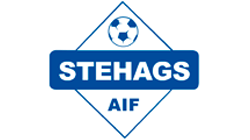 BARNDOMARE7 - 7
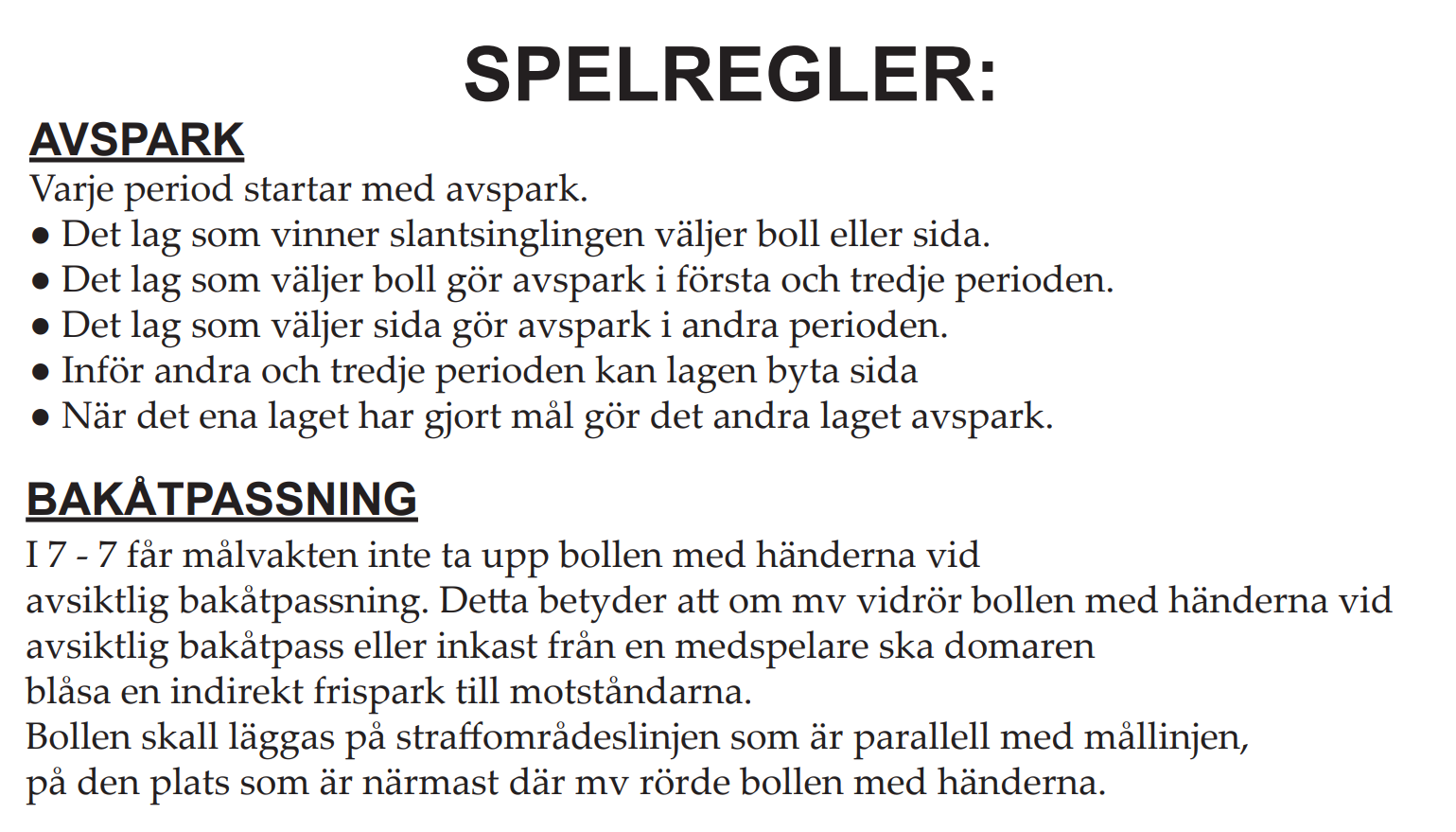 23
Martin Kjellman
2024-10-26
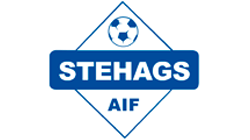 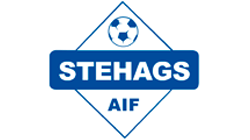 BARNDOMARE7 - 7
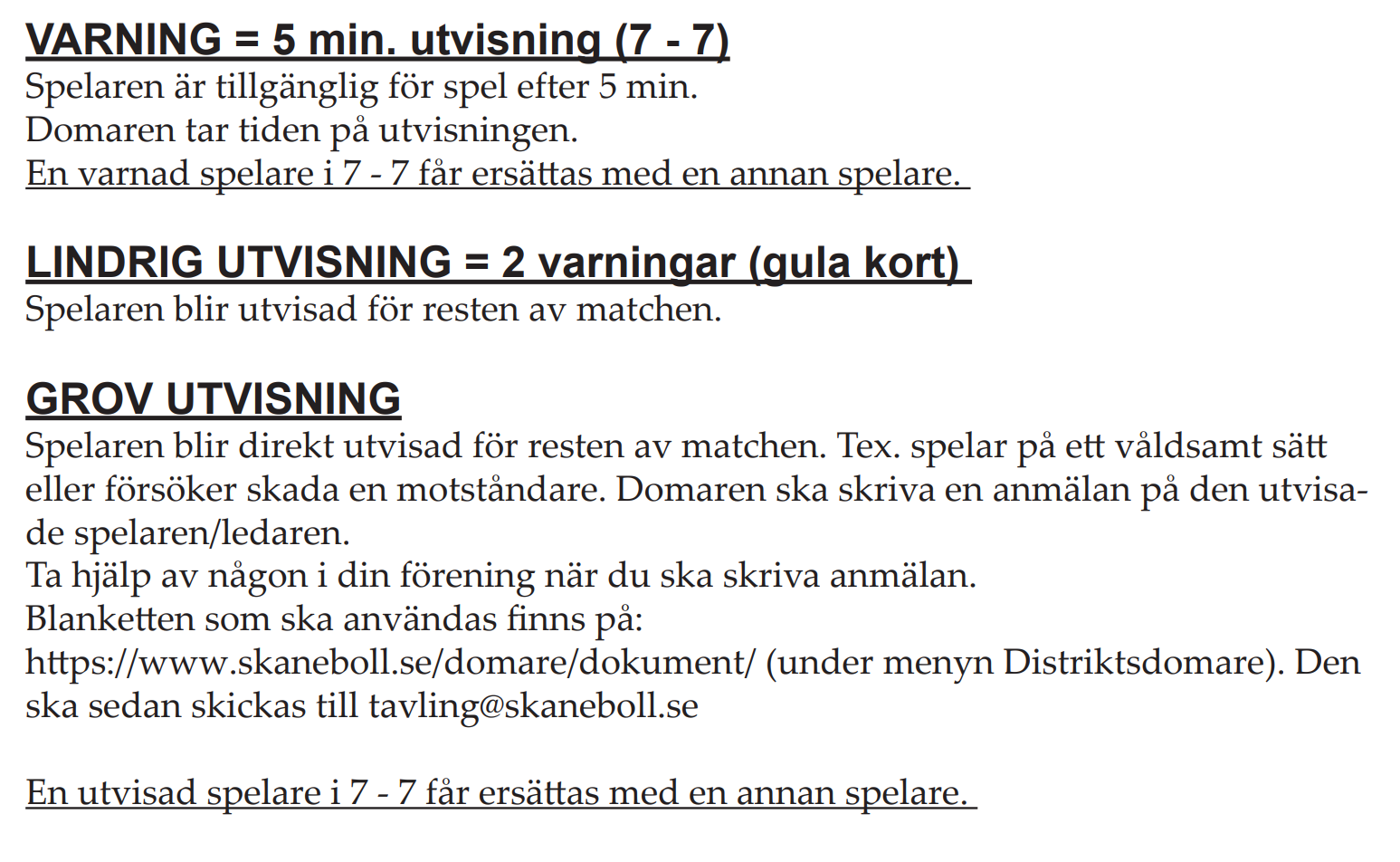 24
Martin Kjellman
2024-10-26
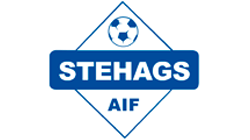 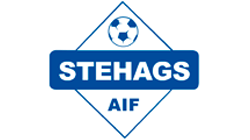 BARNDOMARE7 - 7
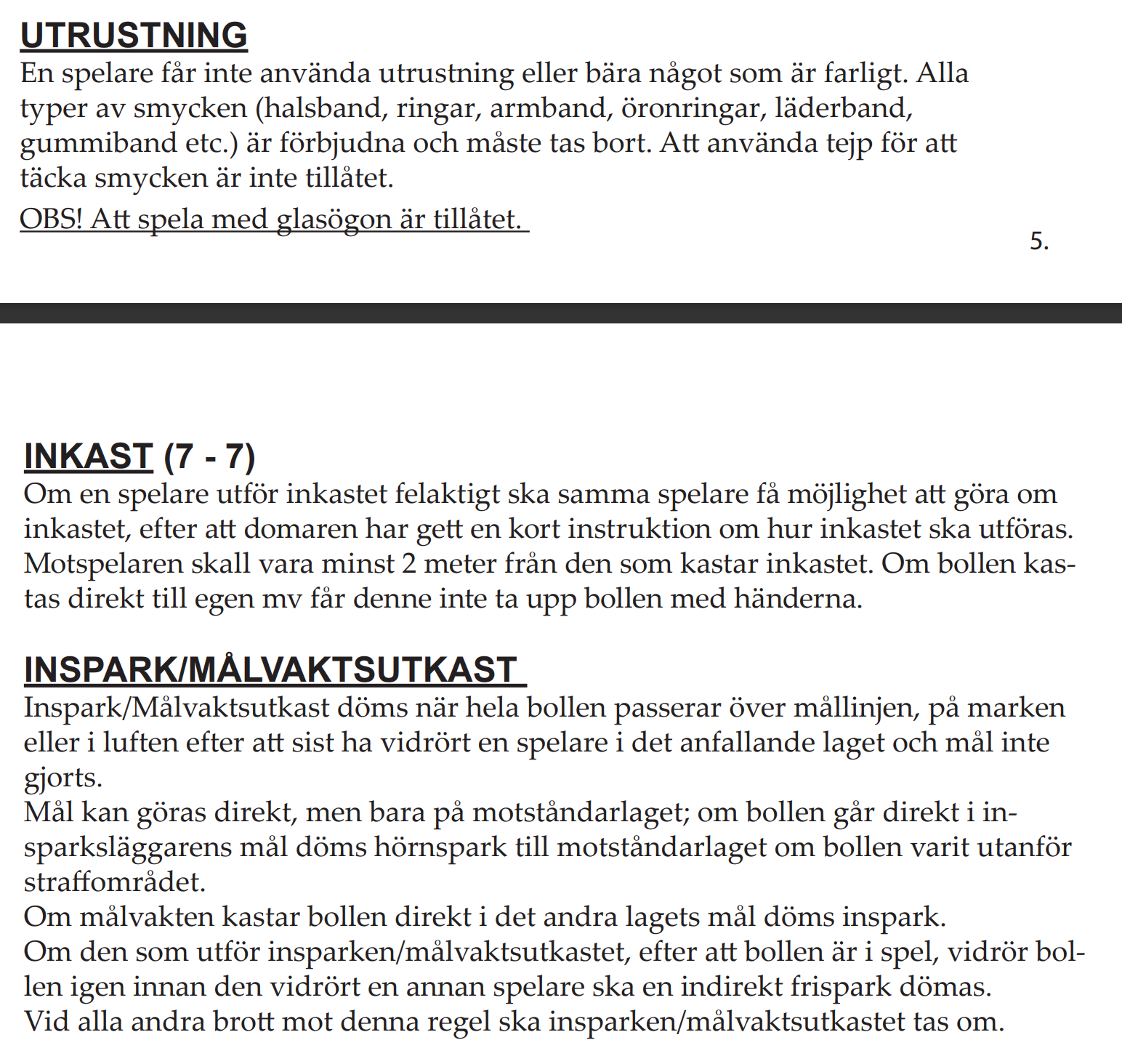 25
Martin Kjellman
2024-10-26
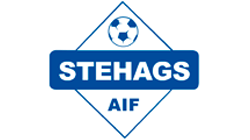 BARNDOMARE7 - 7
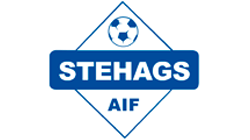 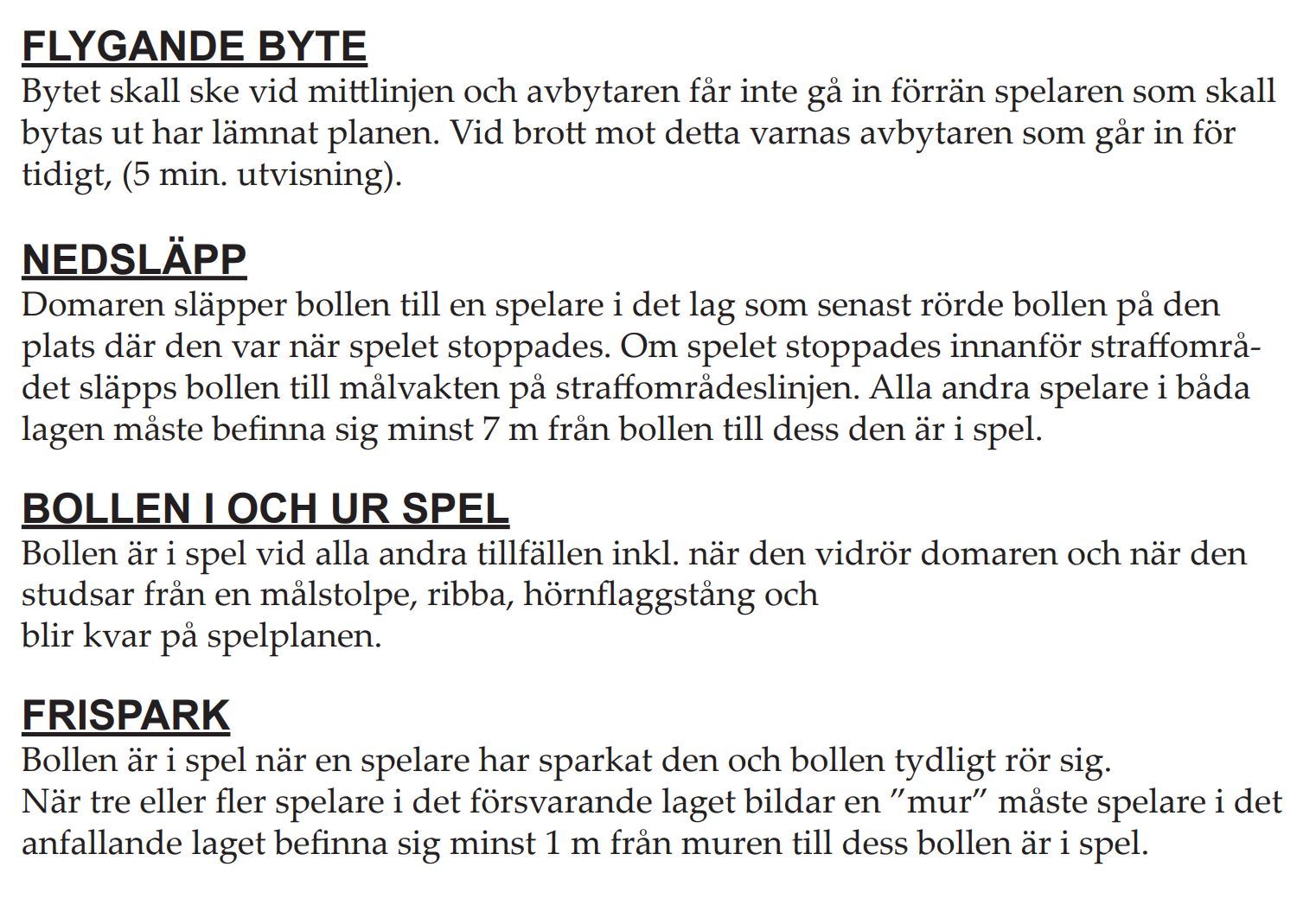 26
Martin Kjellman
2024-10-26
NATIONELLA SPELFORMER 7 MOT 710-12 ÅR
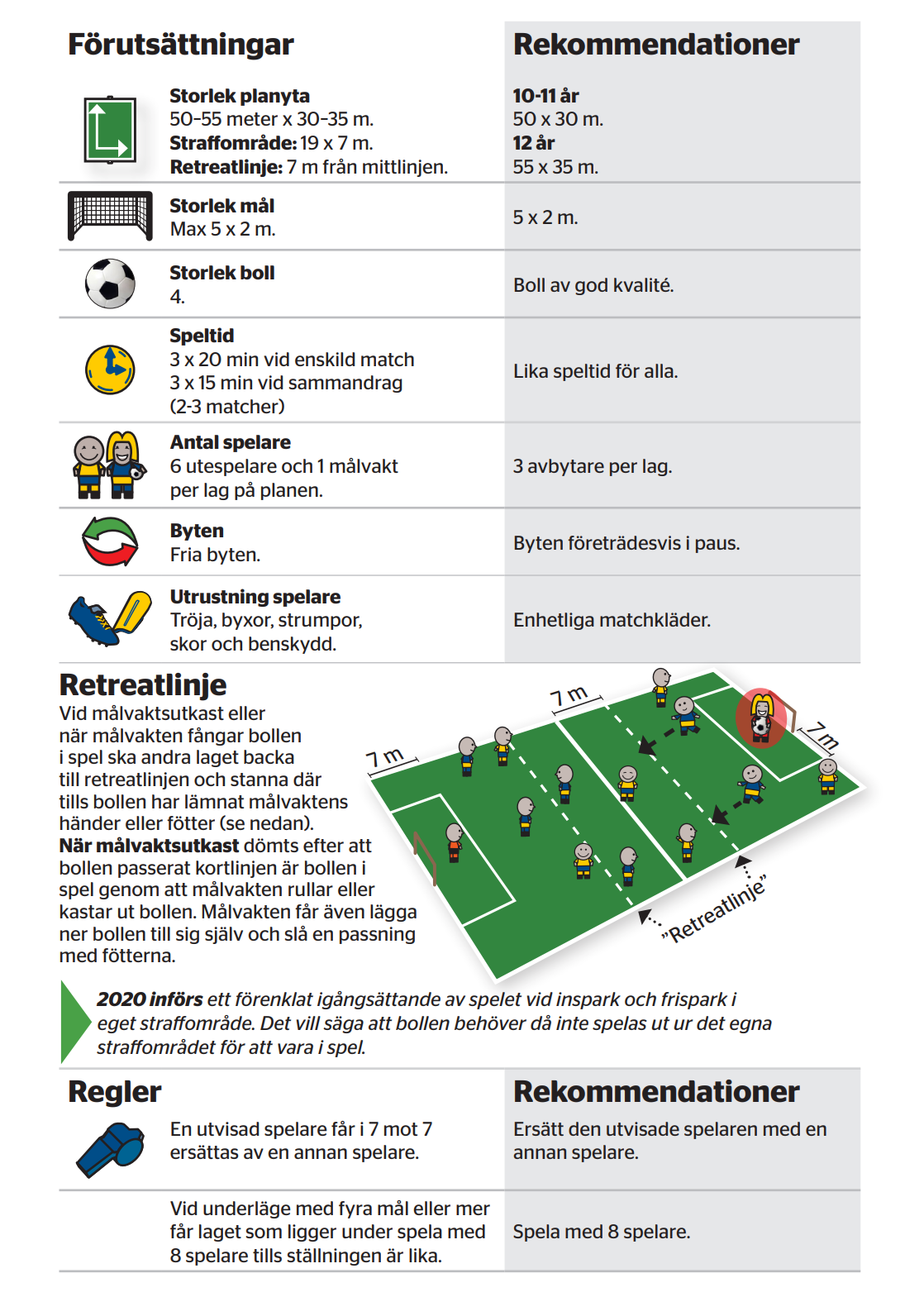 27
Martin Kjellman
2024-10-26
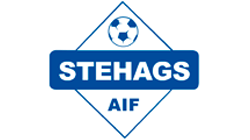 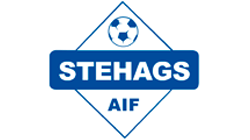 BARNDOMARE / UNGDOMSDOMARE
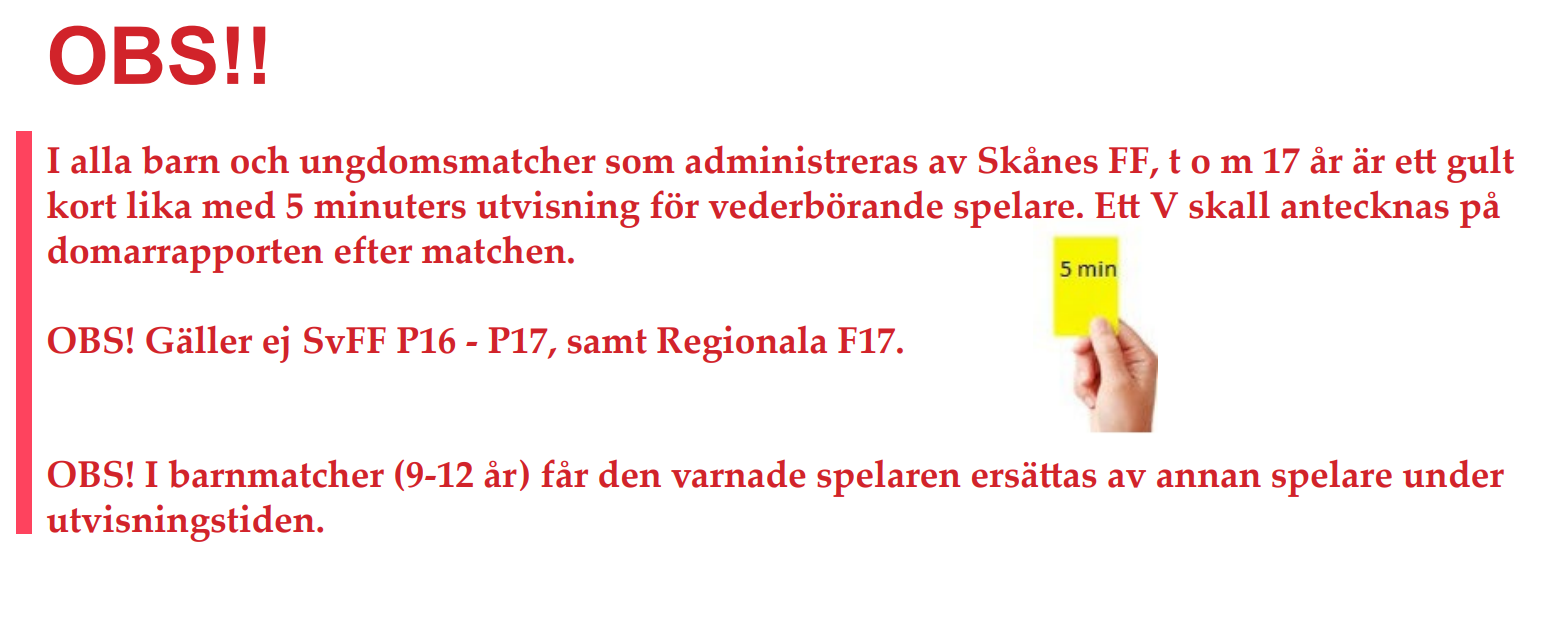 28
Martin Kjellman
2024-10-26
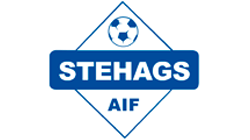 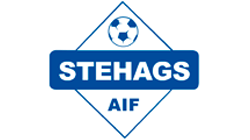 BARNDOMARE
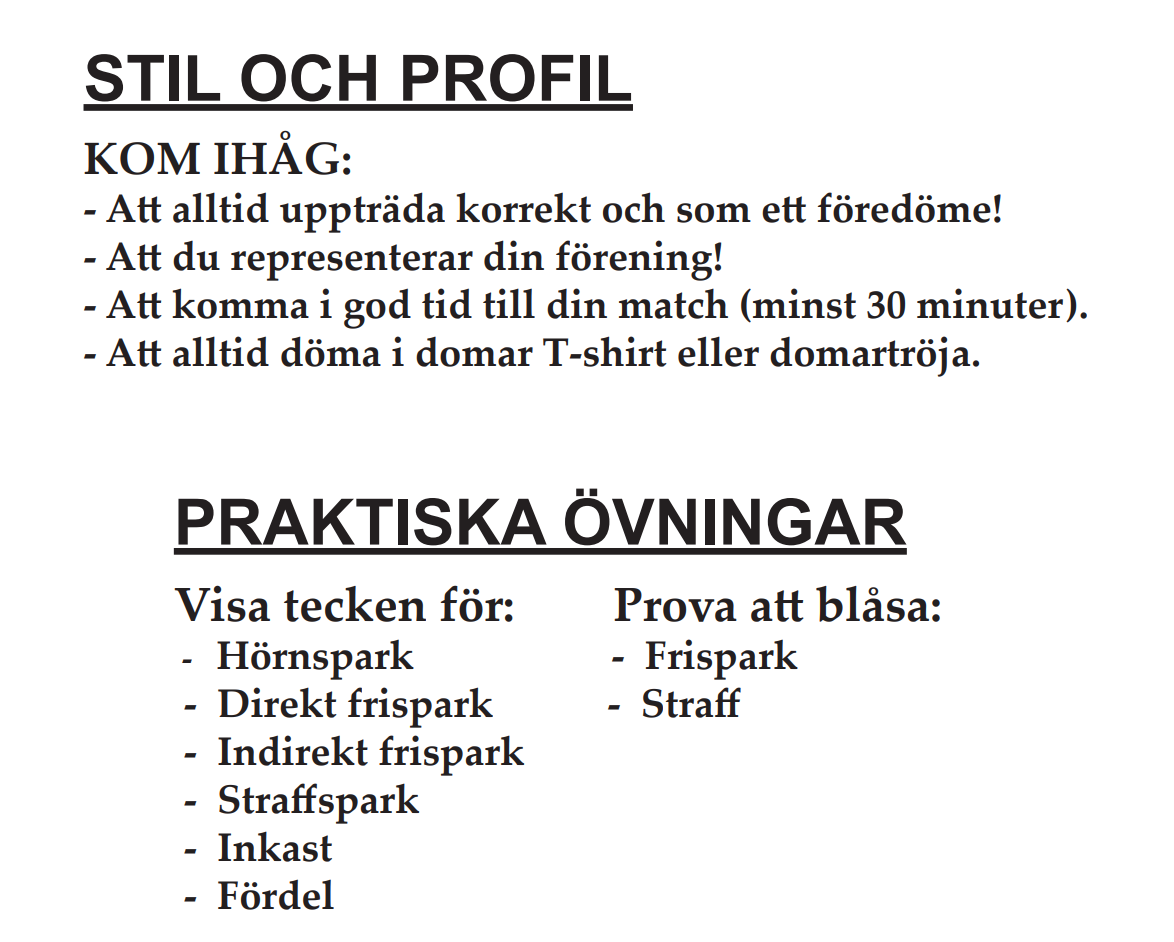 29
Martin Kjellman
2024-10-26
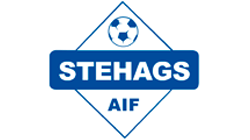 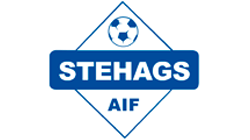 SLUT
3 - 3
5 - 5
7 - 7
FRÅGORPRAKTISKA ÖVNINGAR
30
Martin Kjellman
2024-10-26
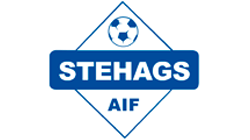 UNGDOMSDOMARE
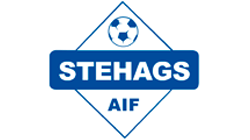 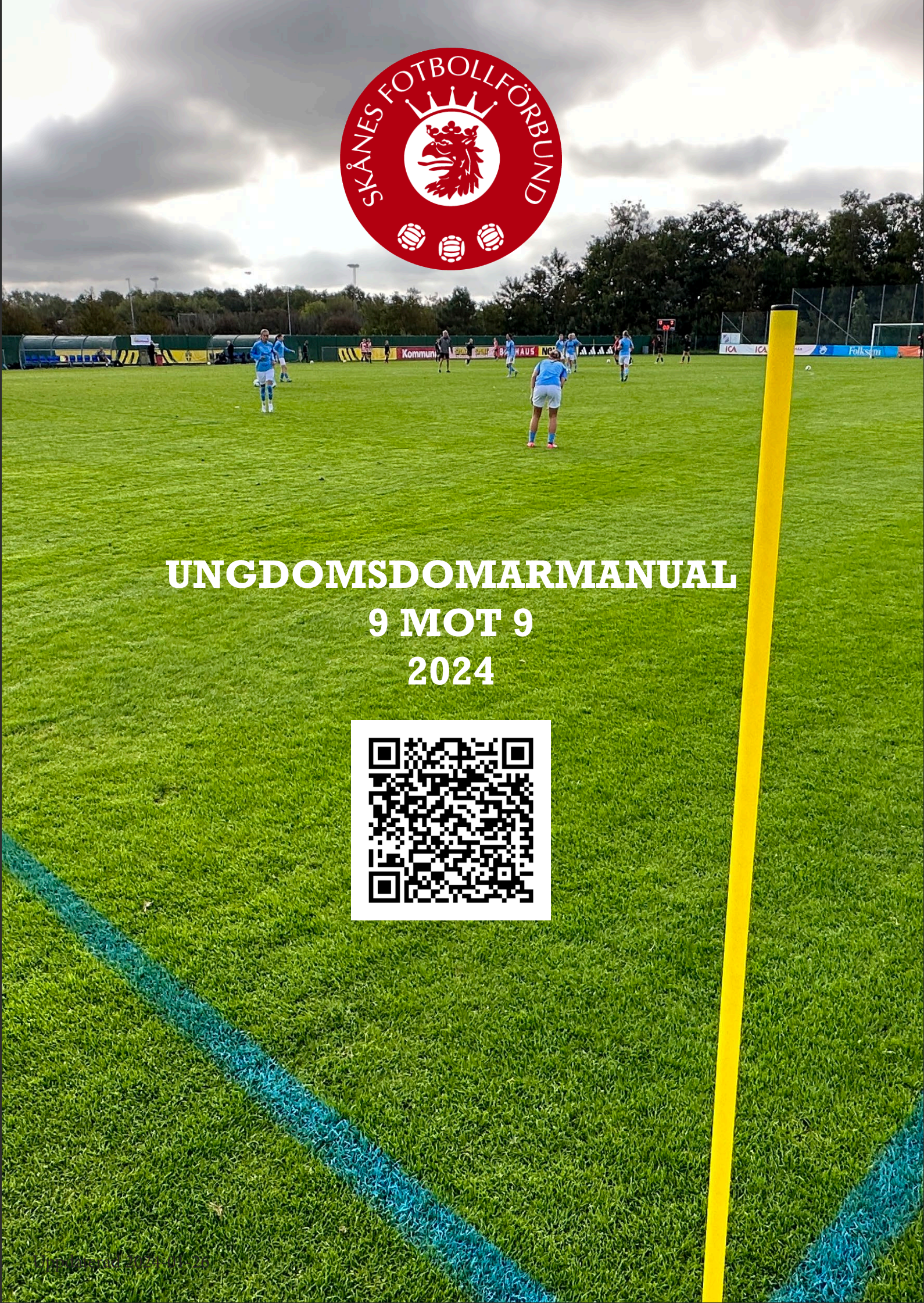 .
31
Martin Kjellman
2024-10-26
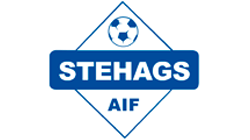 UNGDOMSDOMARE9 - 9
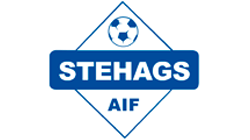 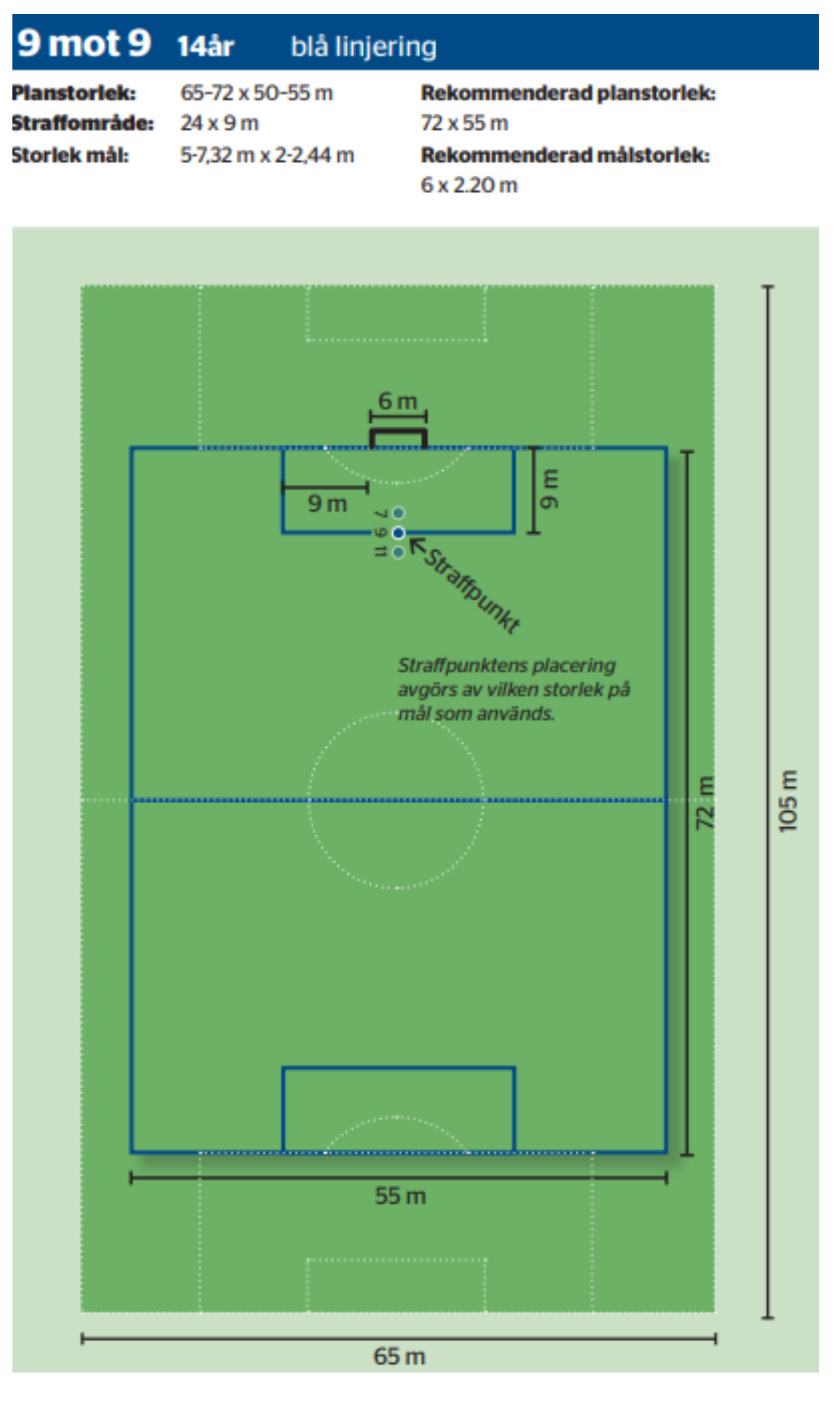 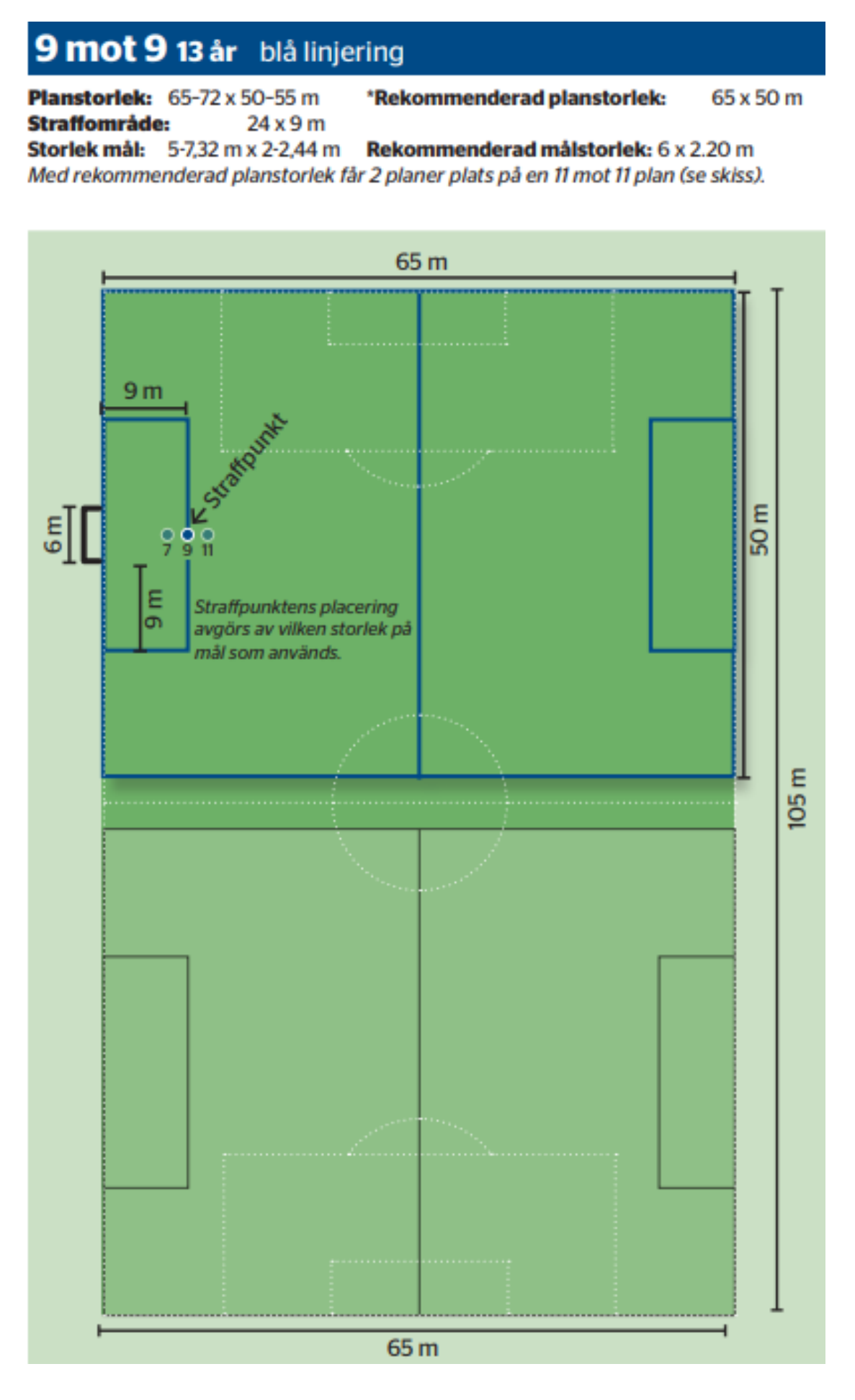 32
Martin Kjellman
2024-10-26
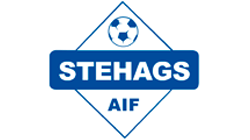 UNGDOMSDOMARE9 - 9
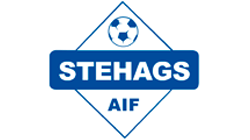 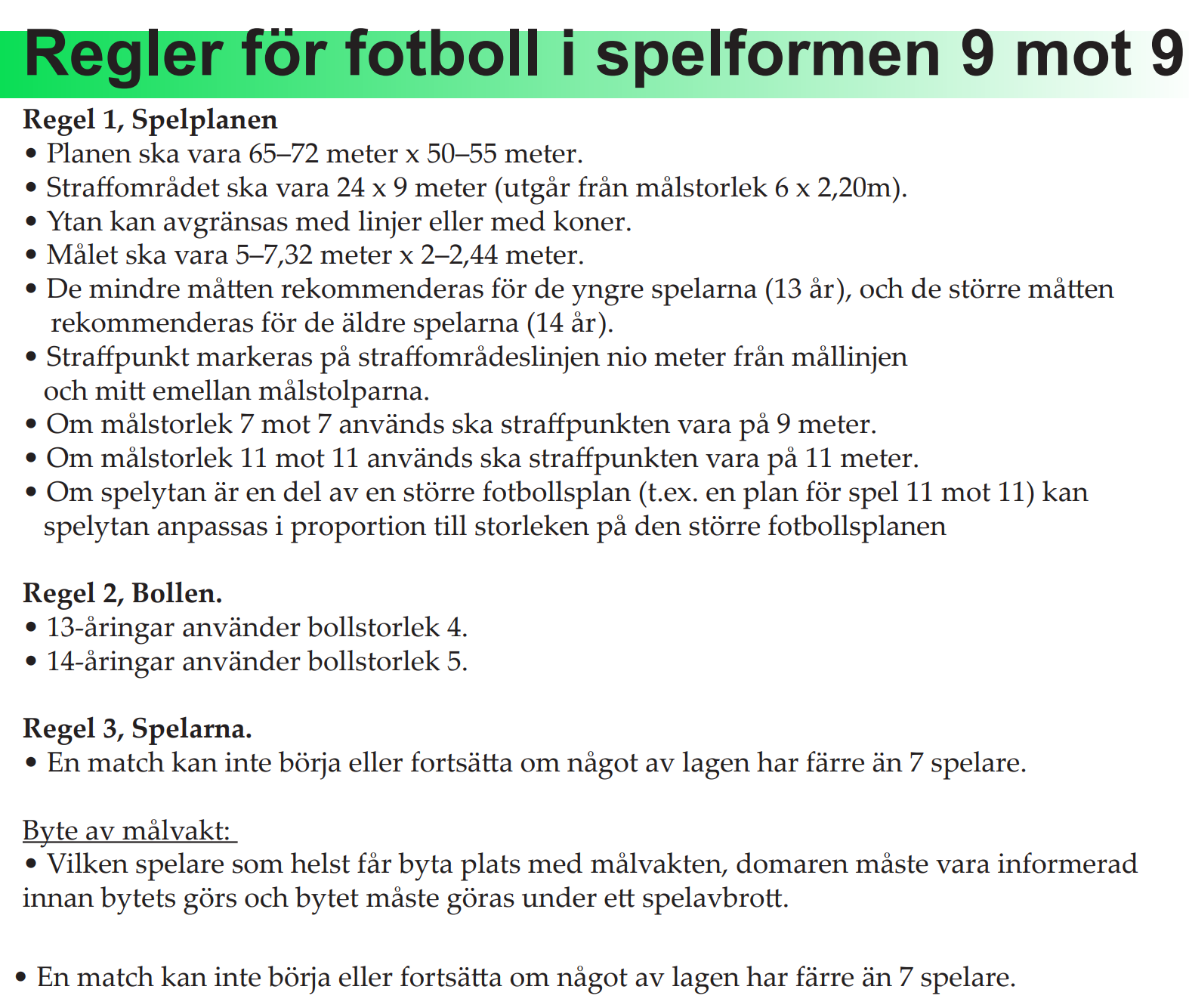 33
Martin Kjellman
2024-10-26
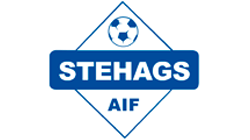 UNGDOMSDOMARE9 - 9
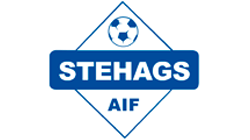 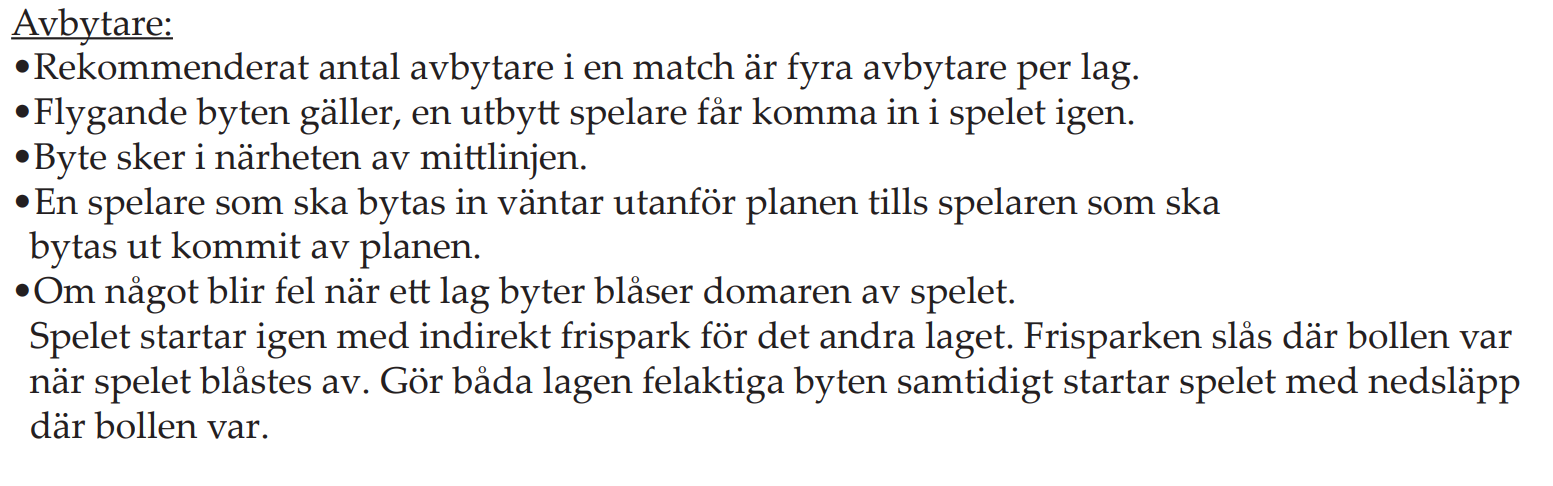 34
Martin Kjellman
2024-10-26
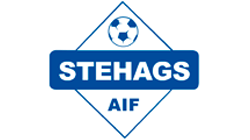 UNGDOMSDOMARE9 - 9
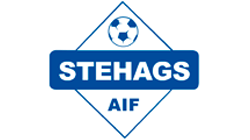 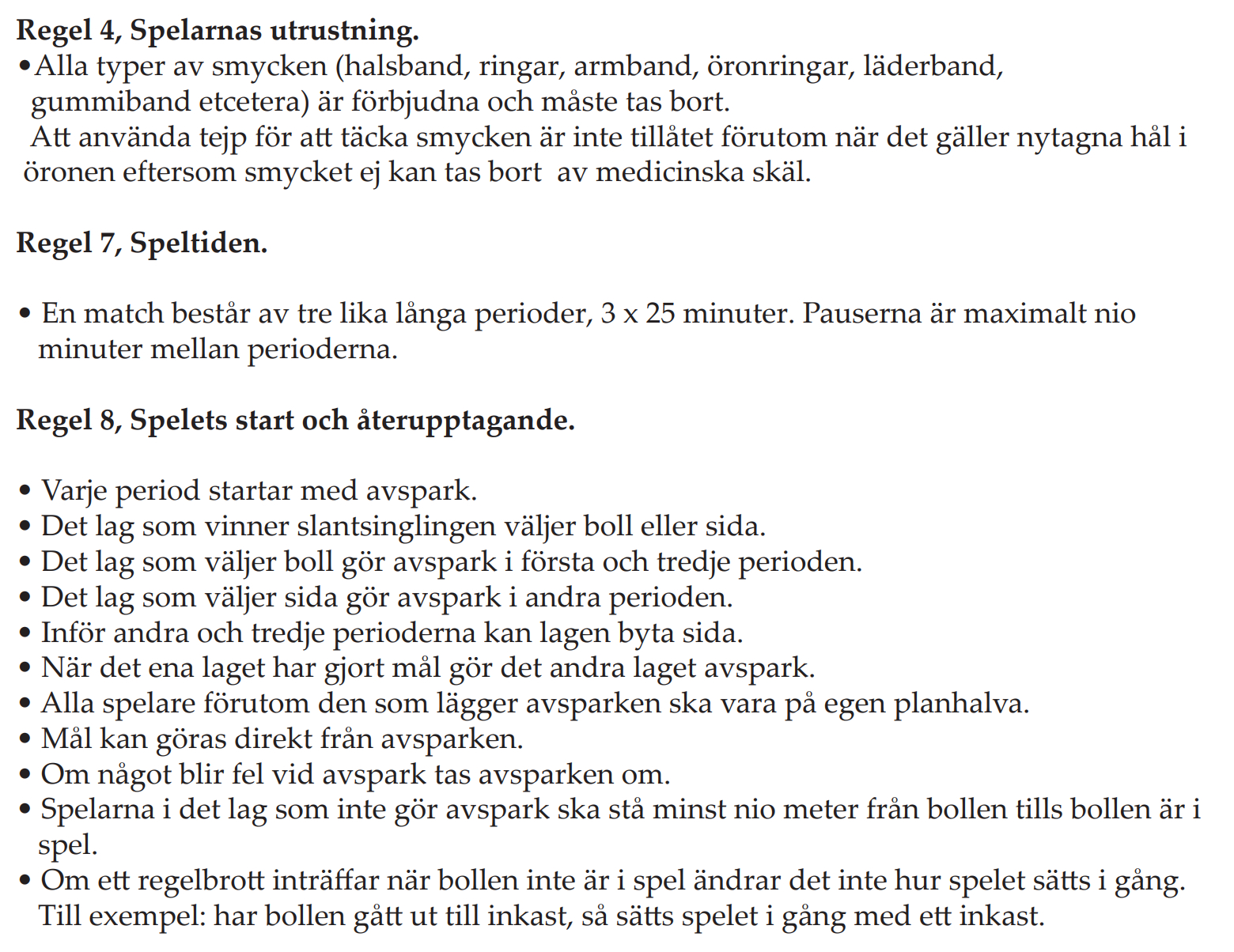 35
Martin Kjellman
2024-10-26
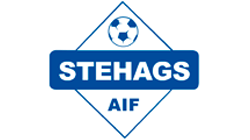 UNGDOMSDOMARE9 - 9
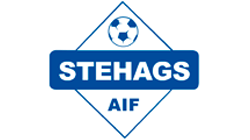 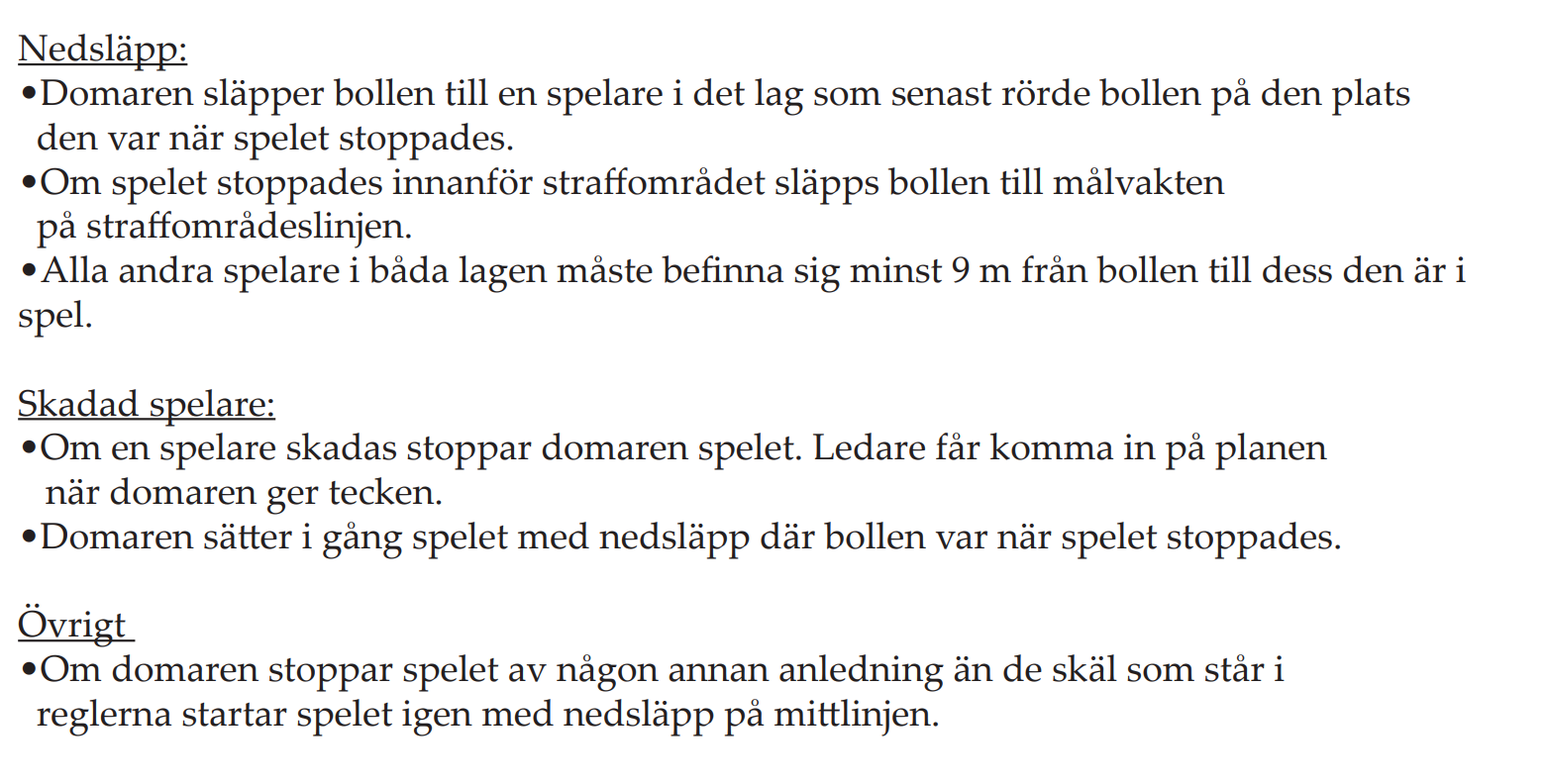 36
Martin Kjellman
2024-10-26
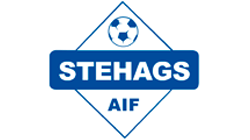 UNGDOMSDOMARE9 - 9
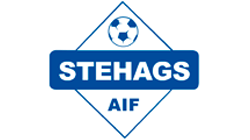 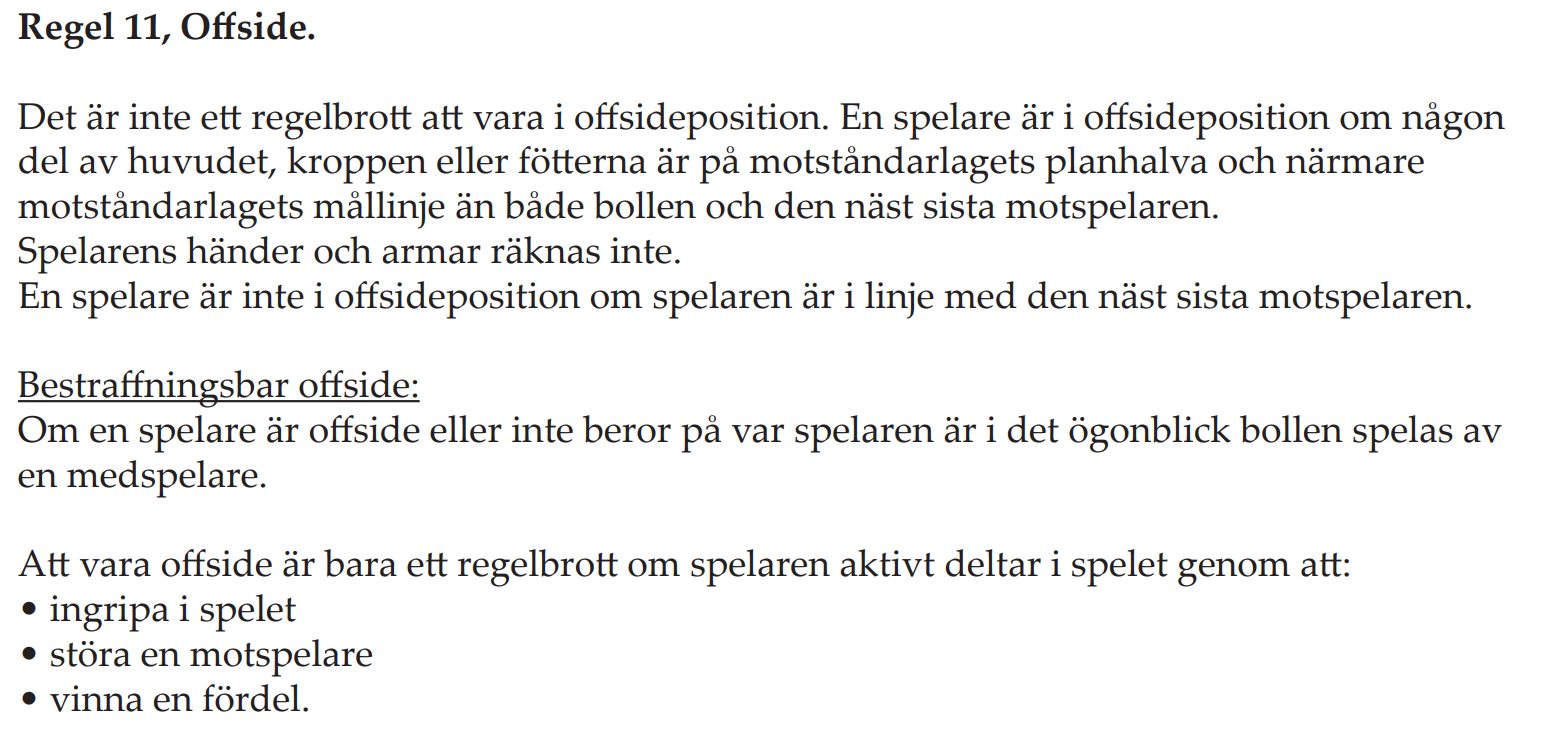 37
Martin Kjellman
2024-10-26
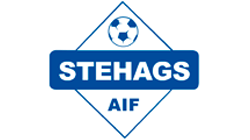 UNGDOMSDOMARE9 - 9
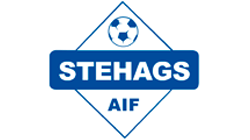 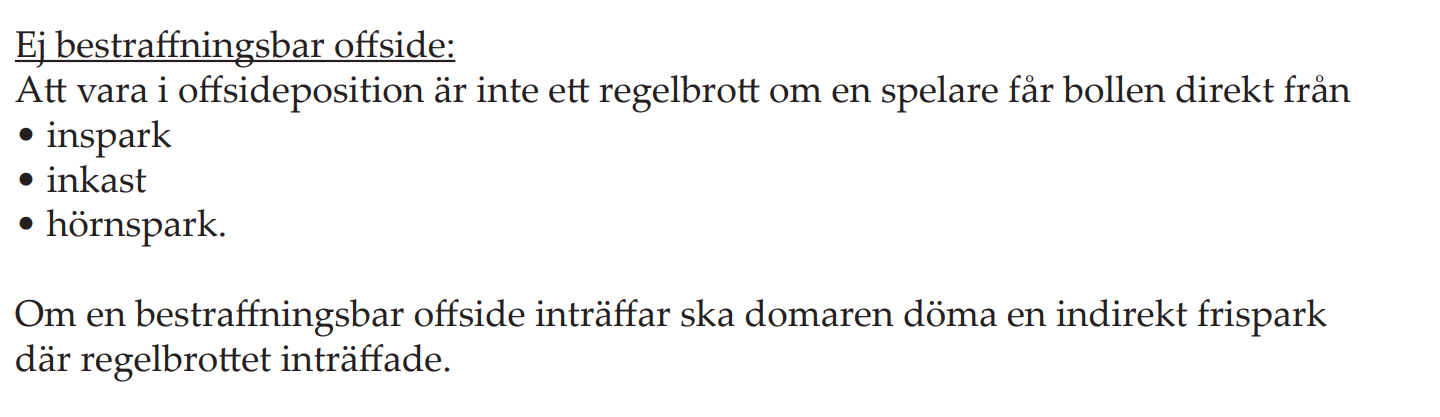 38
Martin Kjellman
2024-10-26
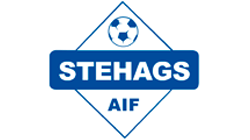 UNGDOMSDOMARE9 - 9
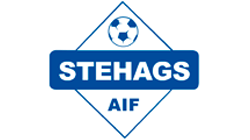 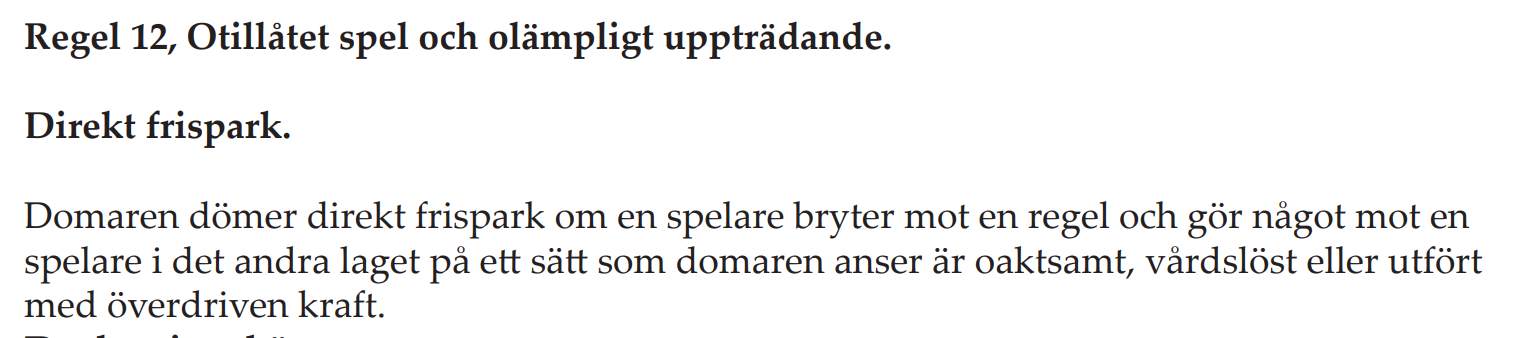 39
Martin Kjellman
2024-10-26
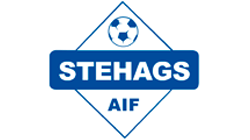 UNGDOMSDOMARE9 - 9
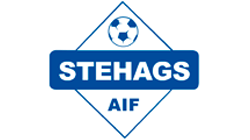 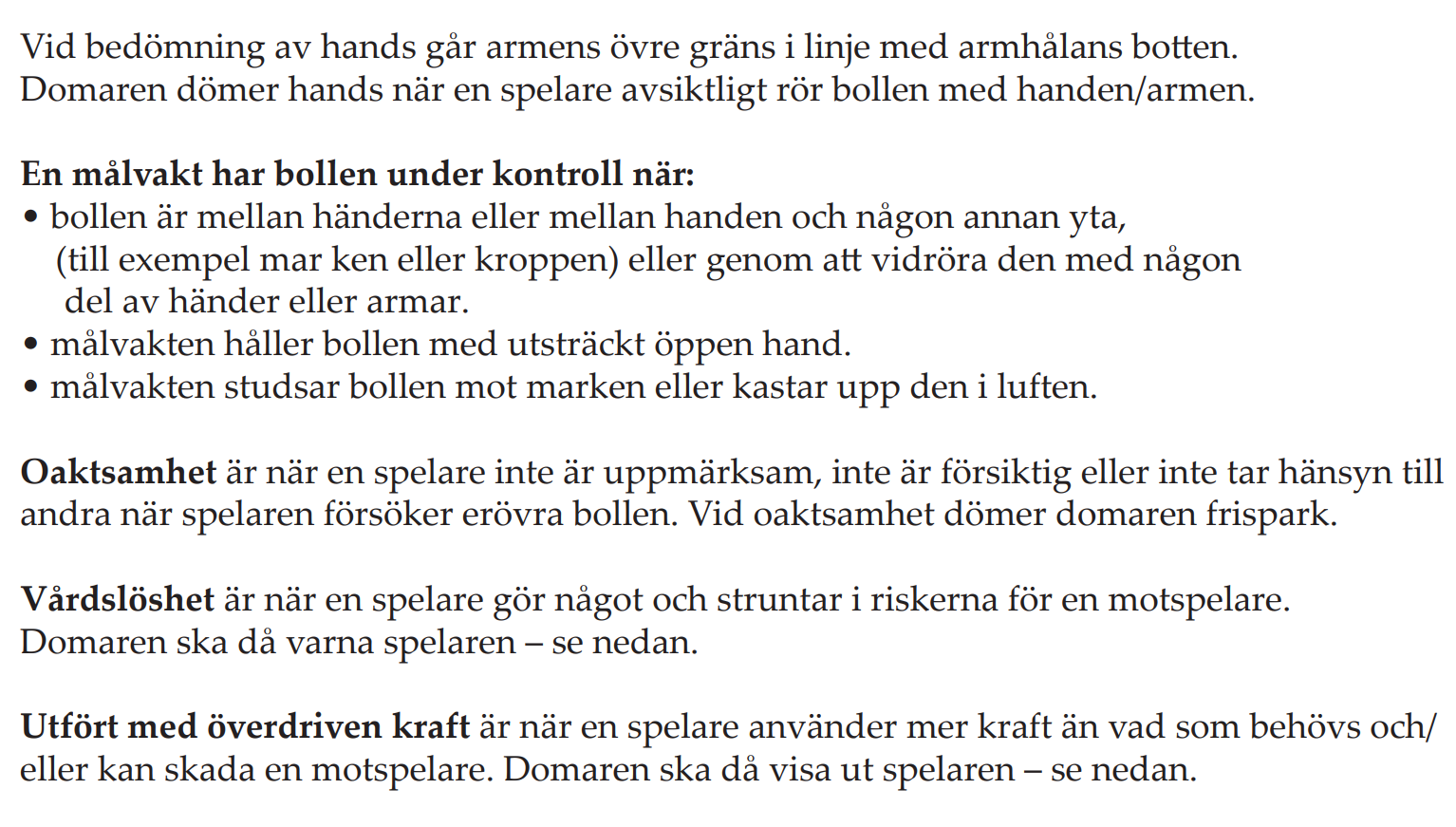 40
Martin Kjellman
2024-10-26
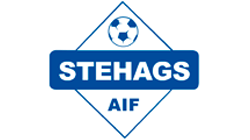 UNGDOMSDOMARE9 - 9
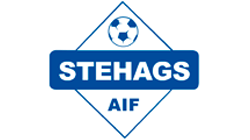 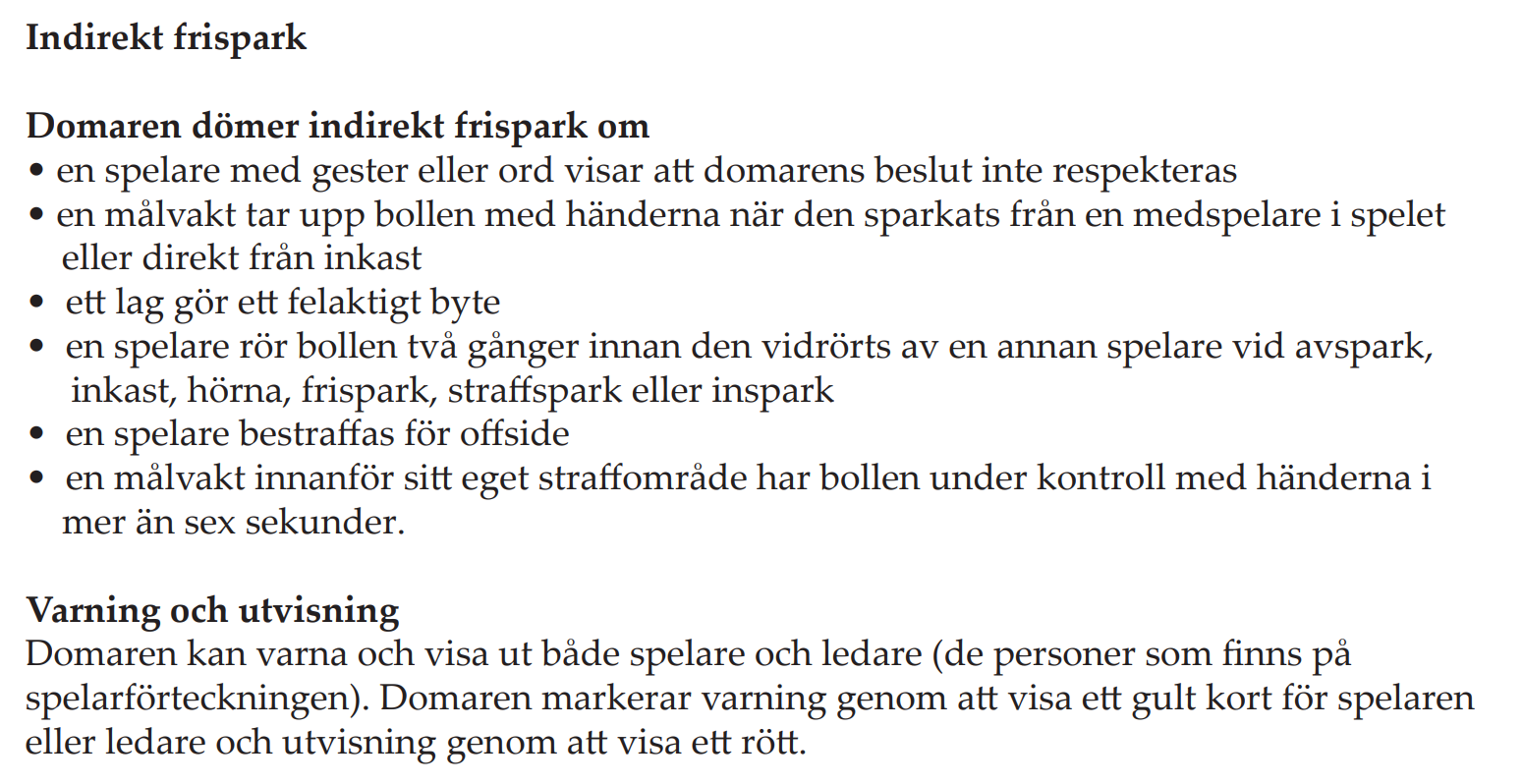 41
Martin Kjellman
2024-10-26
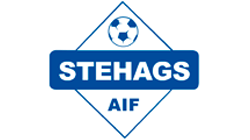 NATIONELLA SPELFORMER 9 mot 9 13-14 år
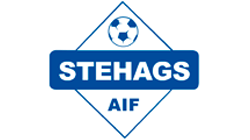 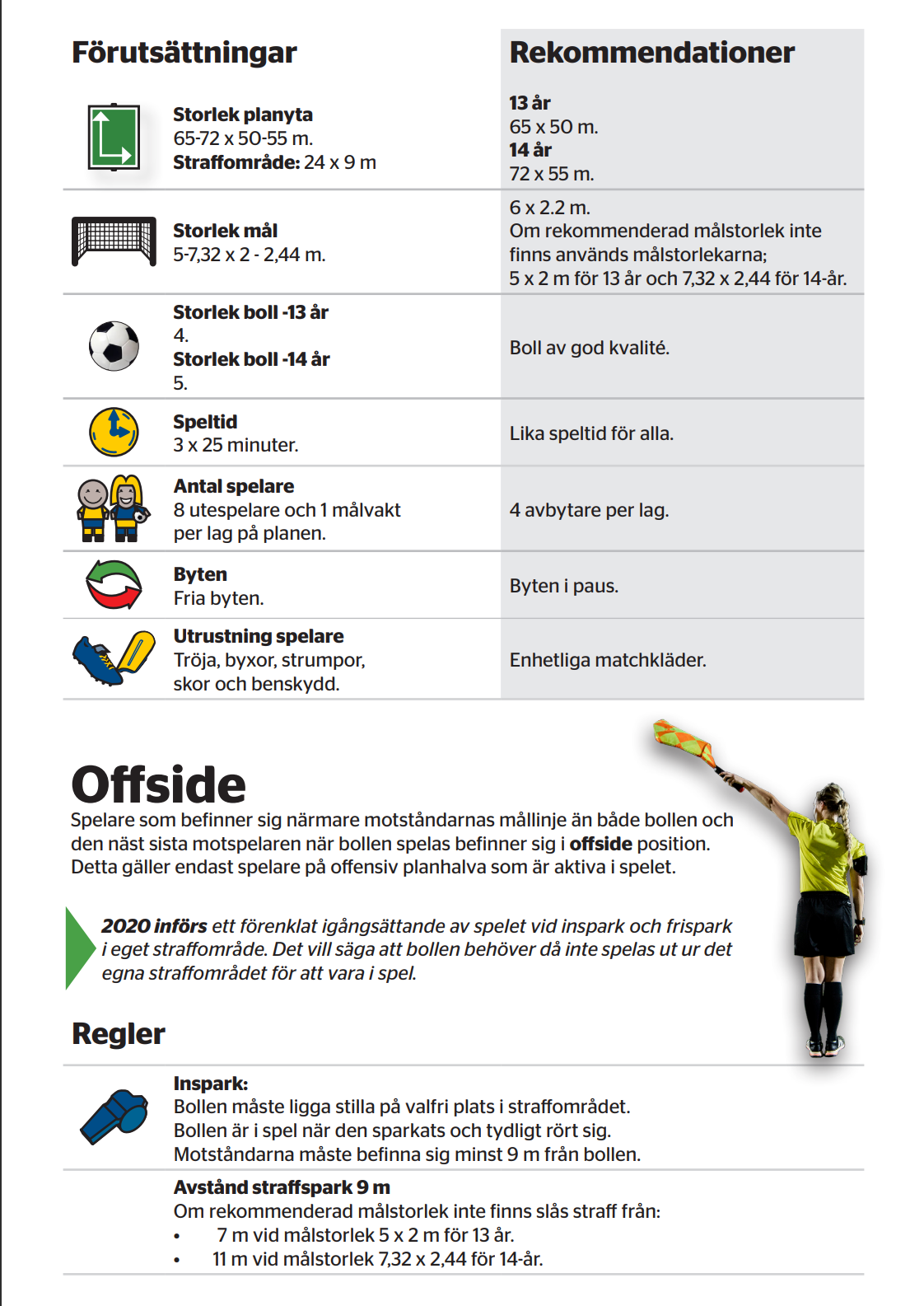 42
Martin Kjellman
2024-10-26
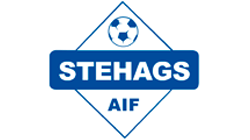 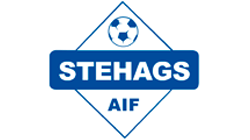 UNGDOMSDOMARE
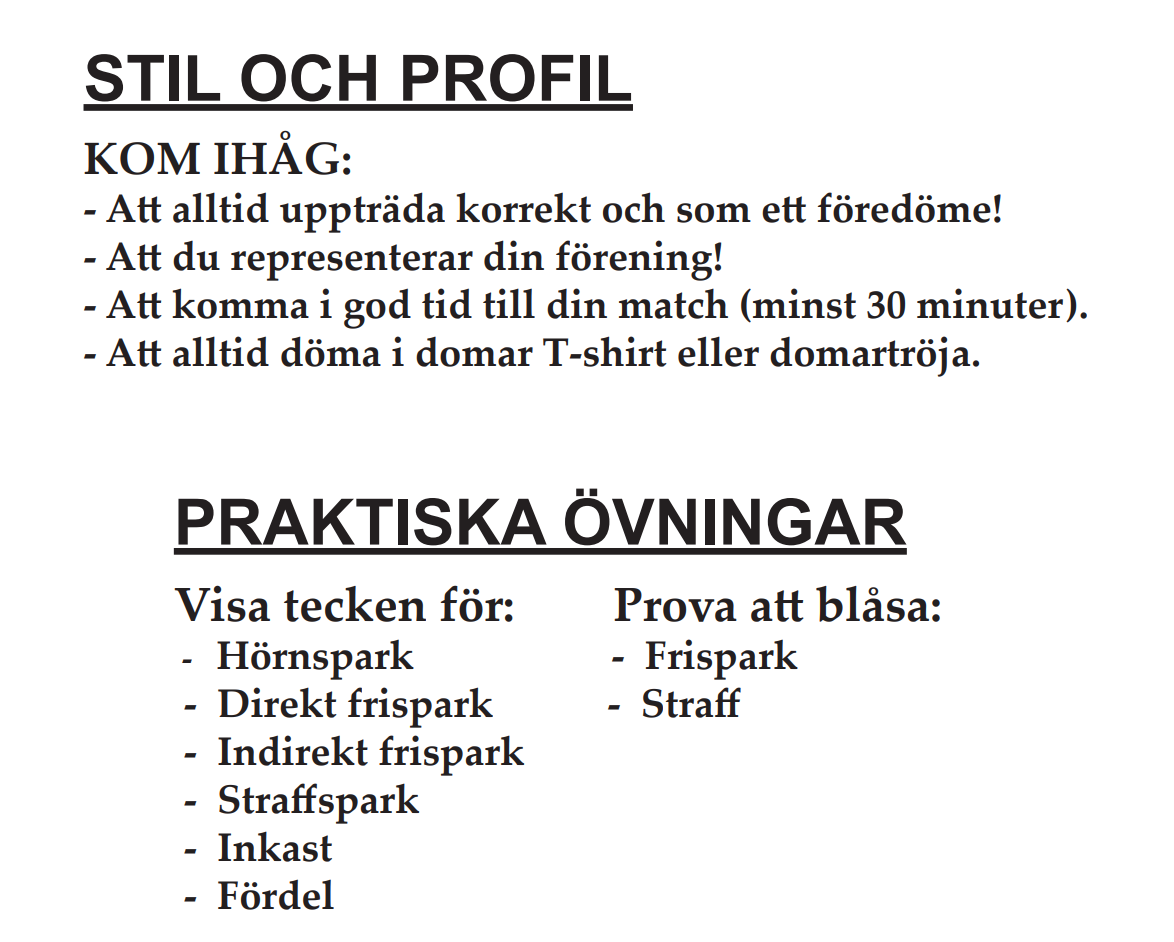 43
Martin Kjellman
2024-10-26
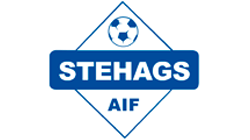 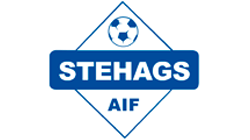 SLUT
9 - 9
FRÅGORPRAKTISKA ÖVNINGAR
44
Martin Kjellman
2024-10-26